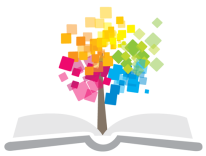 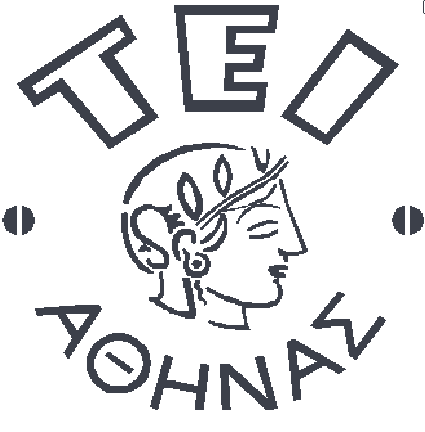 Ανοικτά Ακαδημαϊκά Μαθήματα στο ΤΕΙ Αθήνας
Ανάλυση Βιολογικών Υγρών & Εκκριμάτων (Θ)
Ενότητα 4: Η μικροσκόπηση των ούρων

Πέτρος Καρκαλούσος
Καθηγητής εφαρμογών κλινικής χημείας – ΤΕΙ Αθηνών
Τμήμα Ιατρικών Εργαστήριων
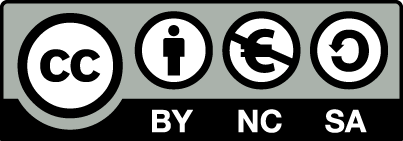 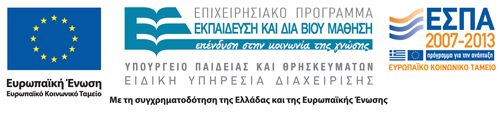 Πότε γίνεται η μικροσκόπηση;
Διεθνώς η μικροσκόπηση των ούρων γίνεται πάντα όταν υπάρχει έστω και ένας παθολογικός φυσικός ή χημικός χαρακτήρας.
Στην Ελλάδα στα πιο πολλά εργαστήρια γίνεται πάντα.
1
Η φυγοκέντρηση των ούρων
2
Προδιαγραφές φυγοκέντρησης ούρων
Στόχος φυγοκέντρησης
Η λήψη ιζήματος για να γίνει η μικροσκόπηση
Πρόβλημα φυγοκέντρησης
Να μην καταστραφούν οι κύλινδροι
Εκτέλεση
Σε κοινή φυγόκεντρο 1500 rpm ή 400 g για 5 λεπτά,
Σε ειδική φυγόκεντρο ούρων.
3
Φυγοκέντρηση με κοινή φυγόκεντρο
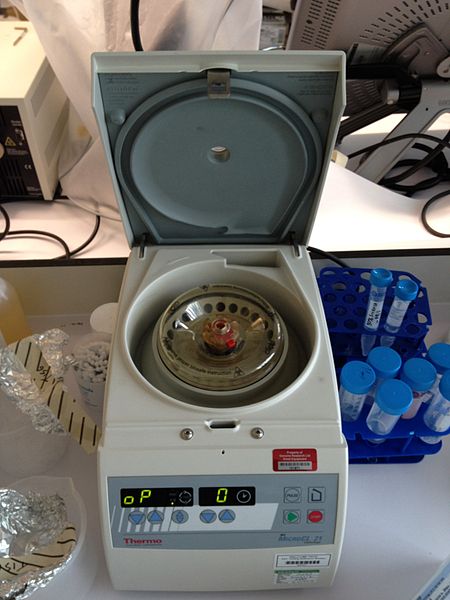 “Thermo centrifuge”, από Rockpocket διαθέσιμο με άδεια CC BY-SA 3.0
4
Κωνικά σωληνάρια
Χρησιμοποιούνται ειδικά κωνικά σωληνάρια,
Γεμίζουμε 10 ή 12 ml ούρων,
Φορτώνουμε την φυγόκεντρο τοποθετώντας τα σωληνάρια σε αντιδιαμετρική θέση,
Φυγοκεντρούμε στα 400 g (παλαιότερα 1500 rpm),
Xρόνος 5 min.
5
Τα κωνικά σωληνάρια των ούρων
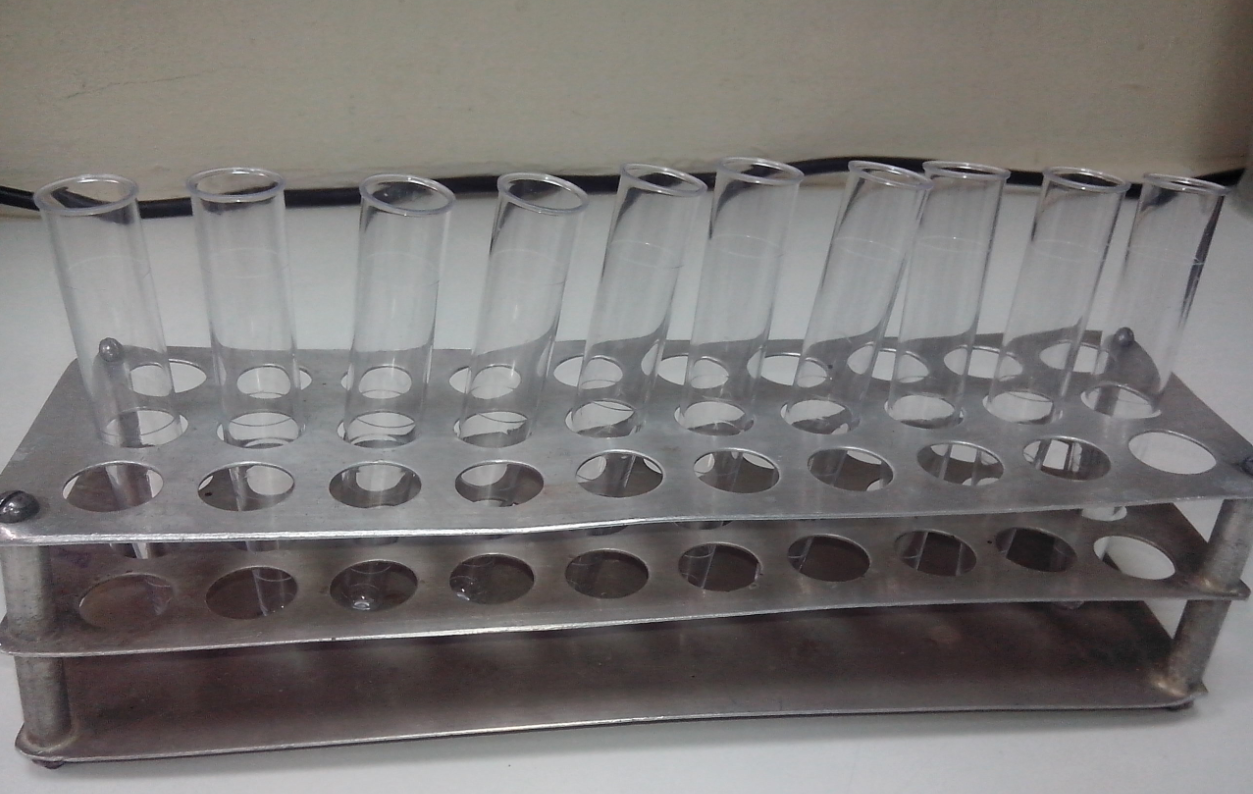 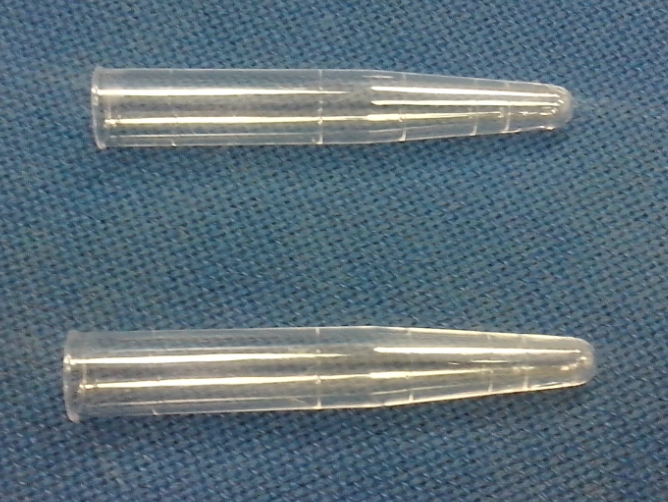 Εργαστήριο βιολογικών υγρών και εκκριμάτων, Τμήμα Ιατρικών Εργαστηρίων
Είναι κατάλληλα για την παρατήρηση των φυσικών χαρακτήρων των ούρων, για την φυγοκέντρηση τους και τη λήψη του ιζήματος τους για την μικροσκοπική μελέτη.
6
Χρήση φυγοκέντρου
Βάζουμε τα δείγματα αντιδιαμετρικά και ισοβαρή

Μηδενίζουμε στροφές (rpm) και χρόνο (min)

Ρυθμίζουμε πρώτα τον χρόνο (5 min)

Ρυθμίζουμε μετά τις στροφές (1500 rpm) 

Πατάμε Start

Περιμένουμε να σταματήσει μόνη της και πατάμε φρένο (break) μόνο σε έκτακτες περιπτώσεις.
7
Σχετική φυγόκεντρος δύναμη
Η RCF (σχετική φυγόκεντρος δύναμη) δείχνει πόσες φορές αυξάνει κατά την φυγοκέντρηση το βάρος ενός σωματιδίου σε σχέση με το φυσιολογικό του βάρος λόγω της βαρύτητας της γης.
Μονάδα μέτρησης της RCF είναι το g (δύναμη βαρύτητας).

RCF = 1,118 x  10-5  x  r  x  rpm2
Για τα ούρα συστήνεται  RCF: 400 g
8
Νομόγραμμα υπολογισμού rpm
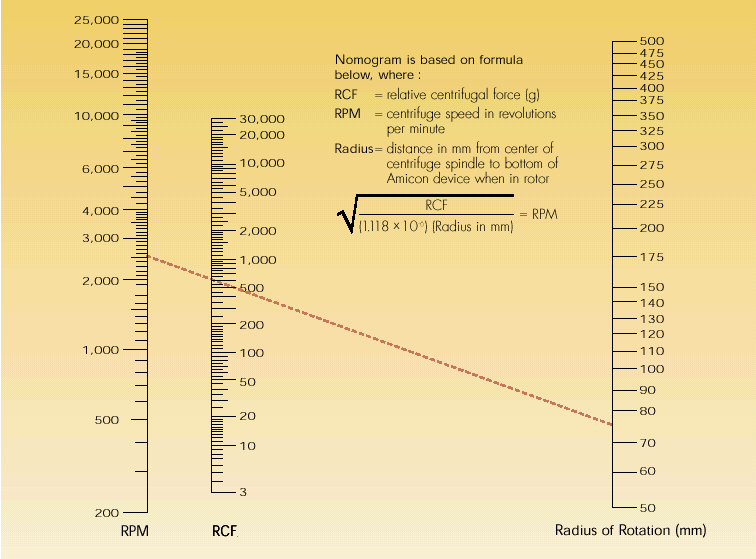 9
aquaticpath.umd.edu
Ειδικοί φυγόκεντροι ούρων
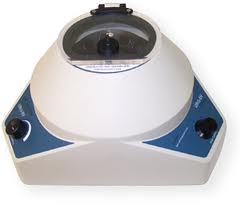 greatscopes.com
10
Κυτταροφυγοκέντρηση
Η κυτταροφυγοκέντρηση συμπυκνώνει το δείγμα σε πολύ μεγαλύτερο βαθμό από την απλή φυγόκεντρο. Το δείγμα οδηγείται απευθείας στην αντικειμενοφόρο πλάκα όπου προσκολλάται.
Χρησιμοποιείται για πολλά βιολογικά δείγματα όπως ΕΝΥ, αρθρικό υγρό, ιδρώματα αλλά και τα ούρα.
Τα κυτταροφυγοκεντρημένα δείγματα ούρων βάφονται στη συνέχεις με τη χρώση Wright.
11
Κυτταροφυγόκεντρος (1 από 2)
Κάτω τα απορροφητικά χαρτιά όπου συλλέγεται το δείγμα
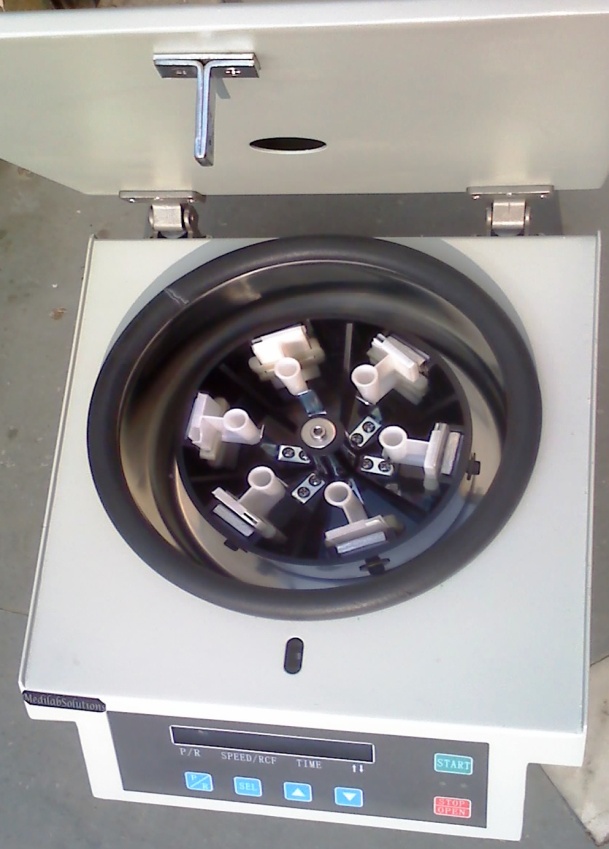 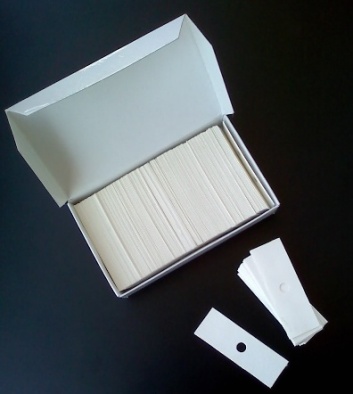 medilabsolution.com
Το εσωτερικό της κυτταροφυγοκέντρου
12
Κυτταροφυγόκεντρος (2 από 2)
Η τοποθέτηση των ειδικών φιαλιδίων που φέρουν απορροφητικό χαρτί και αντικειμενοφόρο πλάκα για τη συλλογή του δείγματος
Ακολουθεί χρώση Wright
13
Η τεχνική μικροσκόπησης ούρων
14
Τεχνική μικροσκόπησης ούρων
Φυγοκεντρούμε 10 ή 12 ml δείγματος καλά αναμεμειγμένου δείγματος ούρων,
Η φυγοκέντρηση γίνεται για 5 λεπτά στα 400 g,
Πετάμε το υπερκείμενο,
Ανακινούμε το εναπομένον ίζημα για να ομογενοποιηθεί,
 Προσθέτουμε σε μία αντικειμενοφόρο πλάκα 10 μl ιζήματος ούρων,
Καλύπτουμε την σταγόνα ιζήματος με μία καλυπτρίδα 22 x 22 mm. Προσέχουμε να μην γίνουν φυσαλίδες,
Αναζητούμε το οπτικό πεδίο με αντικειμενικό φακό 10x,
Κατόπιν ταυτοποιούμε και μετρούμε τα έμμορφα στοιχεία με φακό 40x.
15
Λήψη ούρων σε κωνικό σωληνάριο φυγοκέντρου και απόρριψη υπερκειμένου
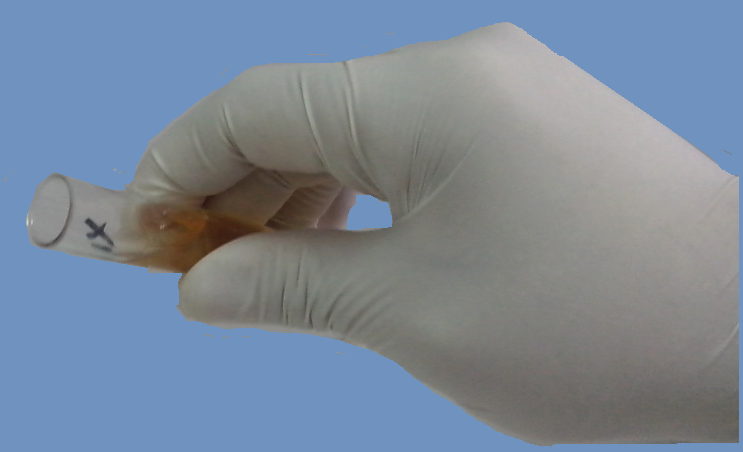 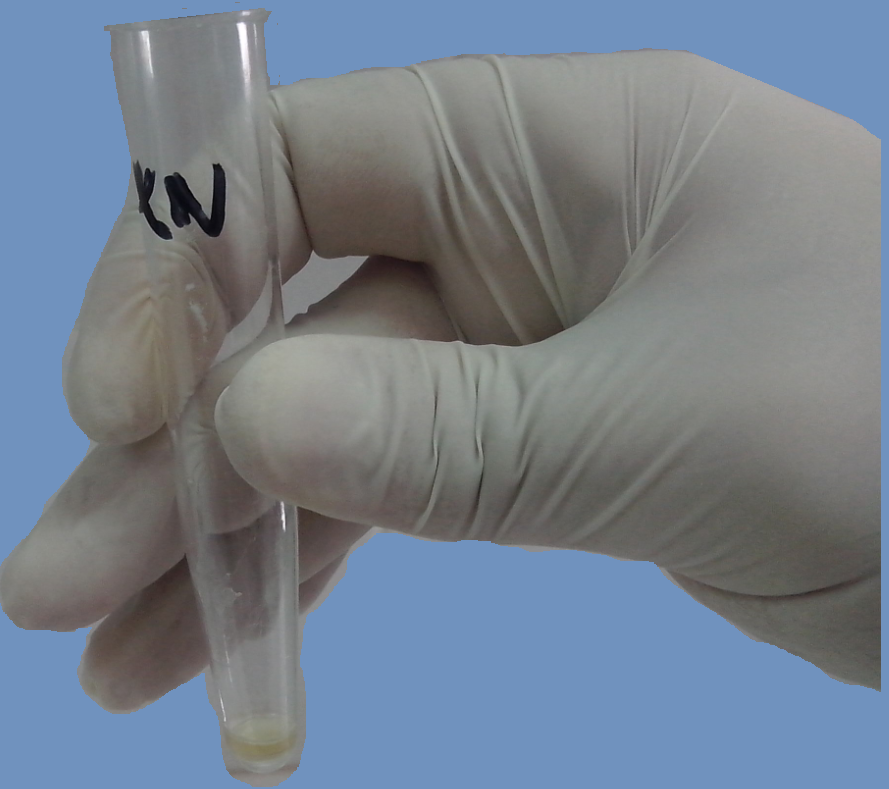 Εργαστήριο βιολογικών υγρών και εκκριμάτων, Τμήμα Ιατρικών Εργαστηρίων
16
Τοποθέτηση ιζήματος πάνω στην αντικειμενοφόρο πλάκα
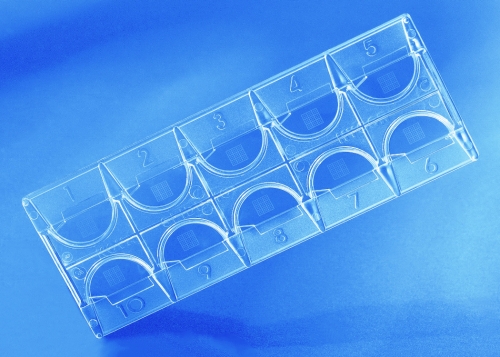 unahealth.co.uk
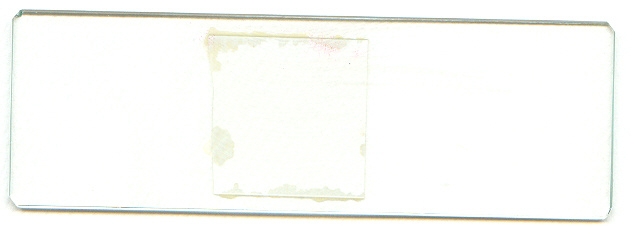 Εργαστήριο Βιολογικών Υγρών, Τμήμα Ιατρικών Εργαστηρίων, ΤΕΙ Αθηνών
17
Τεχνική μέτρησης πάνω στην καλυπτρίδα
Εργαστήριο Βιολογικών Υγρών, Τμήμα Ιατρικών Εργαστηρίων, ΤΕΙ Αθηνών
Μικροσκοπούμε ξεκινώντας από το κέντρο αποφεύγοντας να μετρήσουμε το ίδιο οπτικό πεδίο καθώς επίσης και να φτάσουμε στο άκρο της καλυπτρίδας.
18
Τεχνική μέτρησης κυλίνδρων
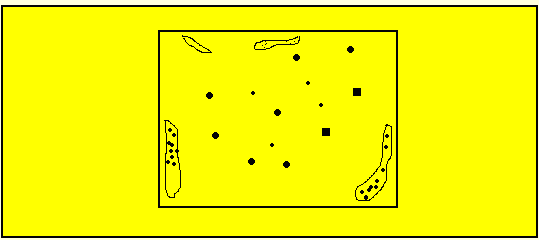 Εργαστήριο Βιολογικών Υγρών, Τμήμα Ιατρικών Εργαστηρίων, ΤΕΙ Αθηνών
Μικροσκοπούμε ξεκινώντας από το κέντρο και σαρώνοντας την περιφέρεια όπου συνήθως βρίσκονται οι κύλινδροι.
Απάντηση: Δύο υαλώδεις και δύο υαλοκοκκώδεις κύλινδροι ανά 10 ο.π.
19
Υπολογισμός αριθμού έμμορφων στοιχείων
Ο αριθμός κάθε έμμορφου στοιχείου (εκτός των κυλίνδρων) δίνεται ως αριθμός κατά οπτικό πεδίο (κ.ο.π.).
Τεχνική: Προσθέτουμε τον αριθμό κάθε στοιχείου σε 10 διαφορετικά οπτικά πεδία και διαιρούμε διά 10.
Ο αριθμός των κυλίνδρων δίνεται ως συνολικός αριθμός σε 10 οπτικά πεδία (κ. 10 ο.π.).
Τεχνική: Προσθέτουμε τον αριθμό όλων των κυλίνδρων σε 10 διαφορετικά οπτικά πεδία.
20
Παράδειγμα υπολογισμού κ.ο.π.
3
3
4
1
6
4
5
8
3
4
3
3
5
5
6
3
3
3
5
7
21
Εργαστήριο Βιολογικών Υγρών, Τμήμα Ιατρικών Εργαστηρίων, ΤΕΙ Αθηνών
Τι κάνουμε όταν έχουμε να μετρήσουμε μεγάλο αριθμό στοιχείων (1 από 2)
1O τεταρτημόριο: 24
Σε όλο το οπτικό πεδίο: 24 x 4 = 96
Εργαστήριο Βιολογικών Υγρών, Τμήμα Ιατρικών Εργαστηρίων, ΤΕΙ Αθηνών
22
Τι κάνουμε όταν έχουμε να μετρήσουμε μεγάλο αριθμό στοιχείων (2 από 2)
Aπάντηση: Κατά σωροί
23
Εργαστήριο Βιολογικών Υγρών, Τμήμα Ιατρικών Εργαστηρίων, ΤΕΙ Αθηνών
Τιμές αναφοράς μικροσκόπησης ούρων
24
Απάντηση μικροσκόπησης ιζήματος φυσιολογικού ατόμου
25
Χρώσεις στα βιολογικά υγρά (1 από 2)
26
Χρώσεις στα βιολογικά υγρά (2 από 2)
27
Φακοί και μεγεθύνσεις για παρατηρήσεις βιολογικών υγρών
28
Εισαγωγή στους μικροσκοπικούς χαρακτήρες των ούρων
29
Ο Golding Bird
Η καθιέρωση της μικροσκόπησης των ούρων έγινε τον 19ο αιώνα (1844) ύστερα από τις σχετικές εργασίες του νεφρολόγου Golding Bird.
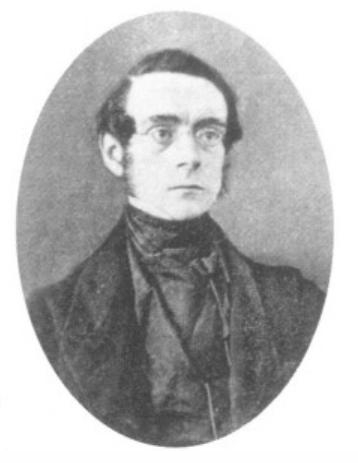 “Golding Bird”, από Lucien leGrey διαθέσιμο ως κοινό κτήμα
Ο Golding Bird και εικόνες από ιζήματα ούρων που είχε παρασκευάσει.
30
Οι πρώτες συσκευές
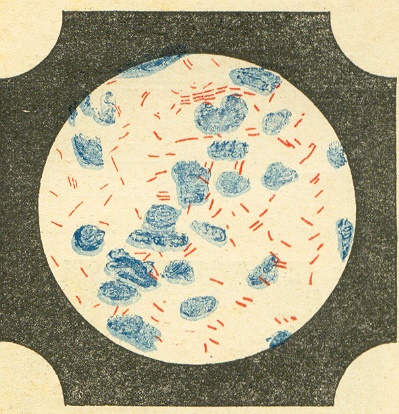 Οι πρώτες φυγόκεντροι και οι πρώτες παρατηρήσεις της μικροσκόπησης των ούρων
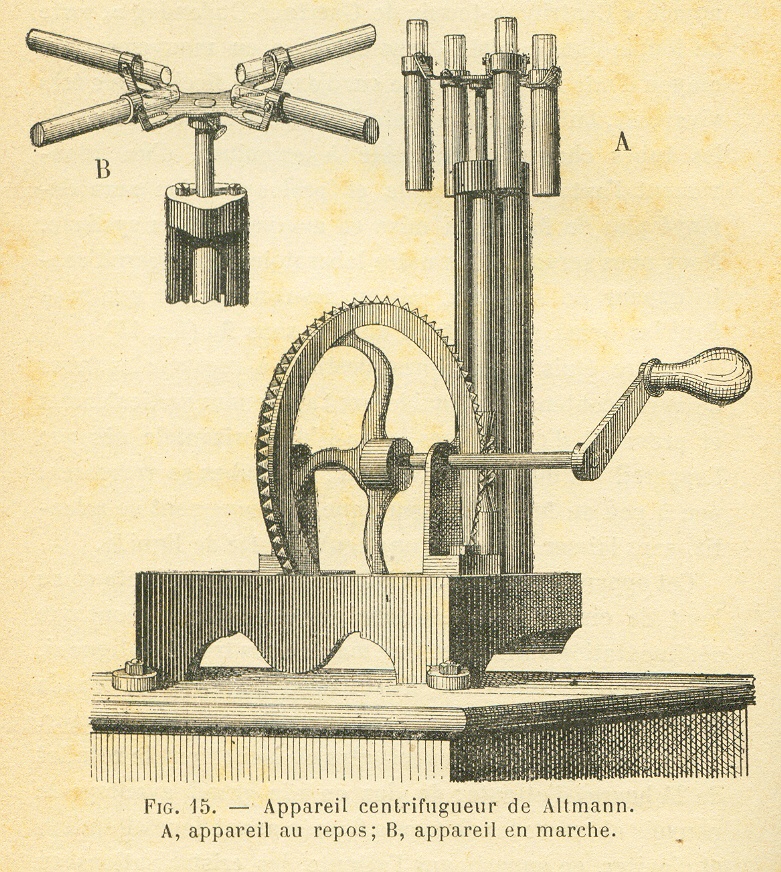 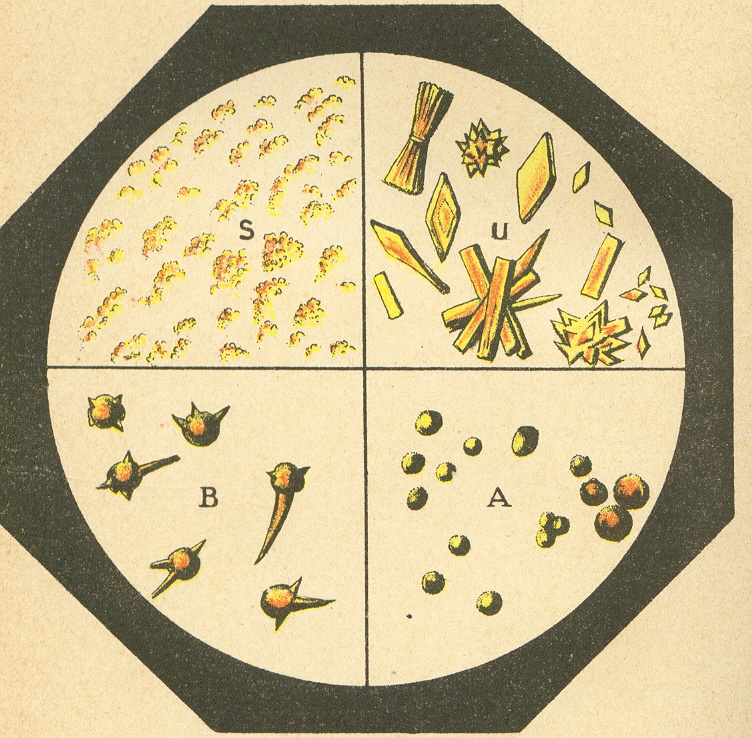 31
Ερυθρά αιμοσφαίρια
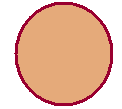 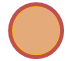 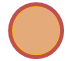 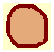 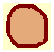 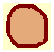 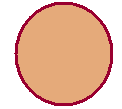 Iσότονο
περιβάλλον
Υπέρτονο περιβάλλον
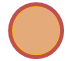 Υπότονο περιβάλλον
Εργαστήριο Βιολογικών Υγρών, Τμήμα Ιατρικών Εργαστηρίων, ΤΕΙ Αθηνών
Εμφανίζονται στην «αιματουρία»,
 Είναι μικρά σε μέγεθος (μικρότερα από τα πυοσφαίρια),
 Είναι συνήθως ολοστρόγγυλα, αλλά και μπορεί να έχουν και διάφορα άλλα σχήματα ανάλογα με το όργανο από το οποίο παράγονται, 
 Καταστρέφονται σε:
  αλκαλικό pH,
  πολύ υψηλό ΕΒ (συρρίκνωση της κυτταροπλασματικής μεμβράνης),
  πολύ χαμηλό ΕΒ (τα ερυθρά μεγεθύνονται και διαρρηγνύονται).
32
Ερυθρά (δύσμορφα και φυσιολογικά)
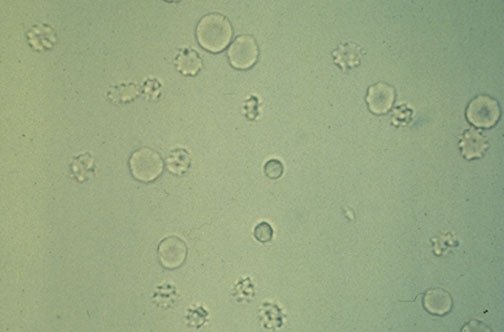 supernova-sip.blogspot.gr
33
Πυοσφαίρια (1 από 2)
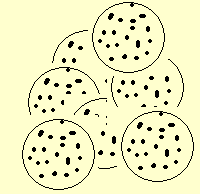 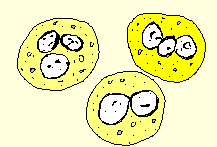 Πρόκειται για λευκά αιμοσφαίρια της τάξεως των πολυμορφοπύρηνων,
Εμφανίζονται στην «πυουρία» δηλαδή σε λοιμώξεις,
Είναι μεγαλύτερα σε μέγεθος από τα ερυθρά,
Είναι στρόγγυλα και περιέχουν στο εσωτερικό τους υπολείμματα του πυρήνα τους,
Παρατηρούνται μόνοι τους ή σε σωρούς.
34
Πυοσφαίρια (2 από 2)
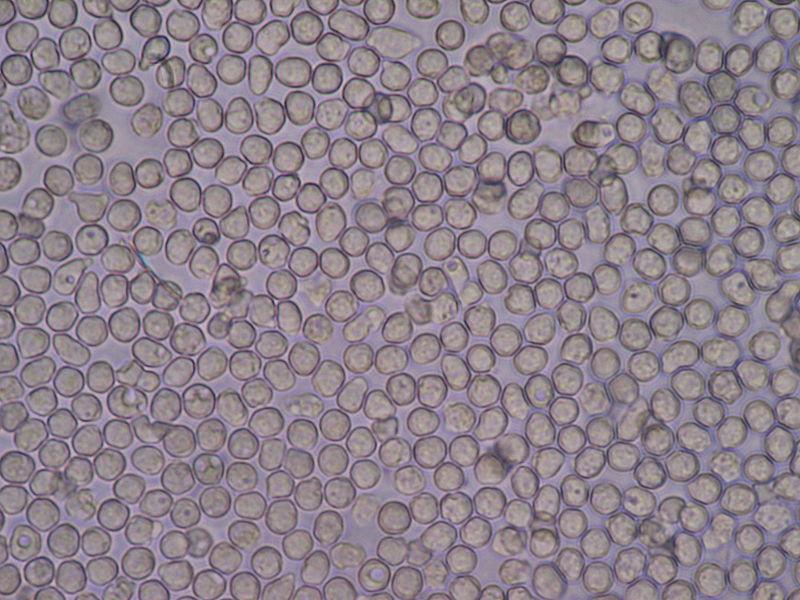 “Pyuria2” από Bobjgalindo  διαθέσιμο με άδεια  CC BY-SA 3.0
35
Επιθηλιακά κύτταρα
Πρόκειται για κύτταρα που καλύπτουν το εσωτερικό διαφόρων τμημάτων του ουροποιητικού (ουροφόρα σωληνάρια, ουροδόχο κύστη κ.α.) ,
Έχουν διαφορετική μορφή ανάλογα με το τμήμα του ουροποιητικού από το οποίο προέρχονται,
Φυσιολογικά εμφανίζονται λίγα πλακώδη (0 – 2),
Χαρακτηριστικό τους η ύπαρξη μεγάλου πυρήνα μέσα στο πρωτόπλασμά,
Είναι μεγαλύτερα από τα ερυθρά και τα πλακώδη.
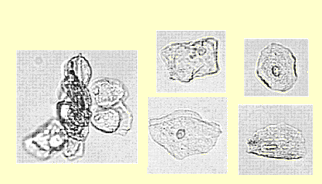 36
Κατηγορίες επιθηλιακών κυττάρων
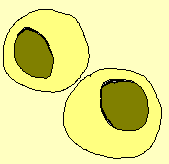 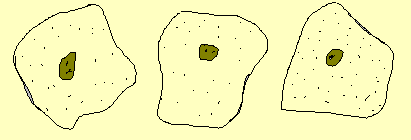 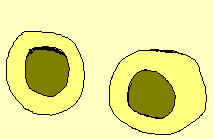 Πλακώδη επιθηλιακά κύτταρα
Είναι μεγάλα με ένα πυρήνα και καλύπτουν την ουρήθρα. Συχνότερα απαντώνται στα ούρα γυναικών λόγω αναμίξεως με τα υγρά του κόλπου.
Νεφρικά επιθηλιακά κύτταρα
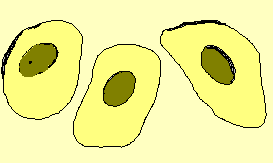 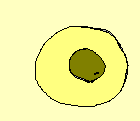 Μεταβατικά επιθηλιακά κύτταρα
37
Πλακώδη επιθηλιακά κύτταρα
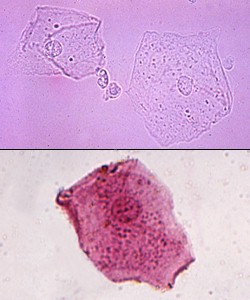 panji1102.blogspot.gr
38
Μεταβατικά επιθηλιακά κύτταρα
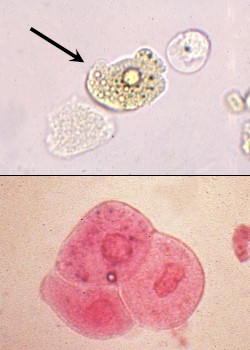 panji1102.blogspot.gr
39
Η βλέννη (1 από 3)
Βλέννη
Είναι μακριές ίνες ακαθόριστου σχήματος, 
Συσχετίζονται με λοιμώξεις (κυστίτιδα, ουρηθρίτιδα και προστατίδα),
Φυσιολογικά εμφανίζεται λίγη βλέννη ιδιαίτερα στις γυναίκες λόγω αναμίξεως με υγρά του κόλπου.
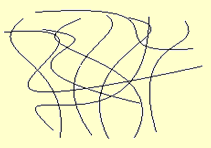 Εργαστήριο Βιολογικών Υγρών, Τμήμα Ιατρικών Εργαστηρίων, ΤΕΙ Αθηνών
Κυλινδροειδή βλέννης
Πρόκειται για συμπλέγματα κυττάρων, βλέννης, μυκητηλίων που μοιάζουν με κρυστάλλους εμφανίζονται στο ίζημα.
40
Η βλέννη (2 από 3)
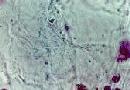 seemantsinha.blogspot.gr
41
Κυλινδροειδή βλέννης (3 από 3)
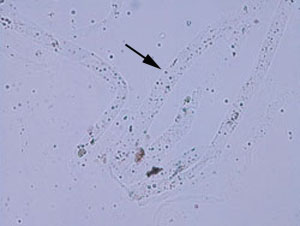 medicallabinfo.blogspot.gr
42
Μύκητες
Εργαστήριο Βιολογικών Υγρών, Τμήμα Ιατρικών Εργαστηρίων, ΤΕΙ Αθηνών
Δεν έχουν μεγάλη διαγνωστική αξία στα ούρα,
Συνήθως είναι βλαστομύκητες μονήρεις ή με εκβλαστήσεις. Σπάνια εμφανίζουν υφές,
Όταν είναι μόνοι τους μοιάζουν με τα ερυθρά και πρέπει να διαχωριστούν από αυτά,
Εμφανίζονται συχνότερα στις γυναίκες λόγω ανάμιξης με τα υγρά του κόλπου σε περιπτώσεις κολπίτιδας από Candida ablicans.
43
Μικροοργανισμοί
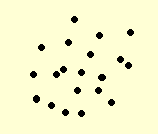 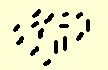 Εργαστήριο Βιολογικών Υγρών, Τμήμα Ιατρικών Εργαστηρίων, ΤΕΙ Αθηνών
Η παρουσία τους είναι παθολογική,
Συνοδεύονται με την παρουσία πυοσφαιρίων ή ακόμα και πυωδών κυλίνδρων,
Μπορεί να είναι κόκκοι ή βάκιλλοι,
Η απουσία μικροβίων στη μικροσκόπηση δεν σημαίνει ότι δεν υπάρχει λοίμωξη,
Η τελική επιβεβαίωση γίνεται με την καλλιέργεια των ούρων.
44
Oι μικροοργανισμοί μόλις που διακρίνονται
Εργαστήριο Βιολογικών Υγρών, Τμήμα Ιατρικών Εργαστηρίων, ΤΕΙ Αθηνών
Ξεχωρίζουν ύστερα από προσεκτική παρατήρηση (προτιμότερο είναι το μικροσκόπιο αντιθέτου φάσεως) με το οποίο ξεχωρίζει η ανάδευση του νερού από την κίνηση Brown
45
Μύκητες
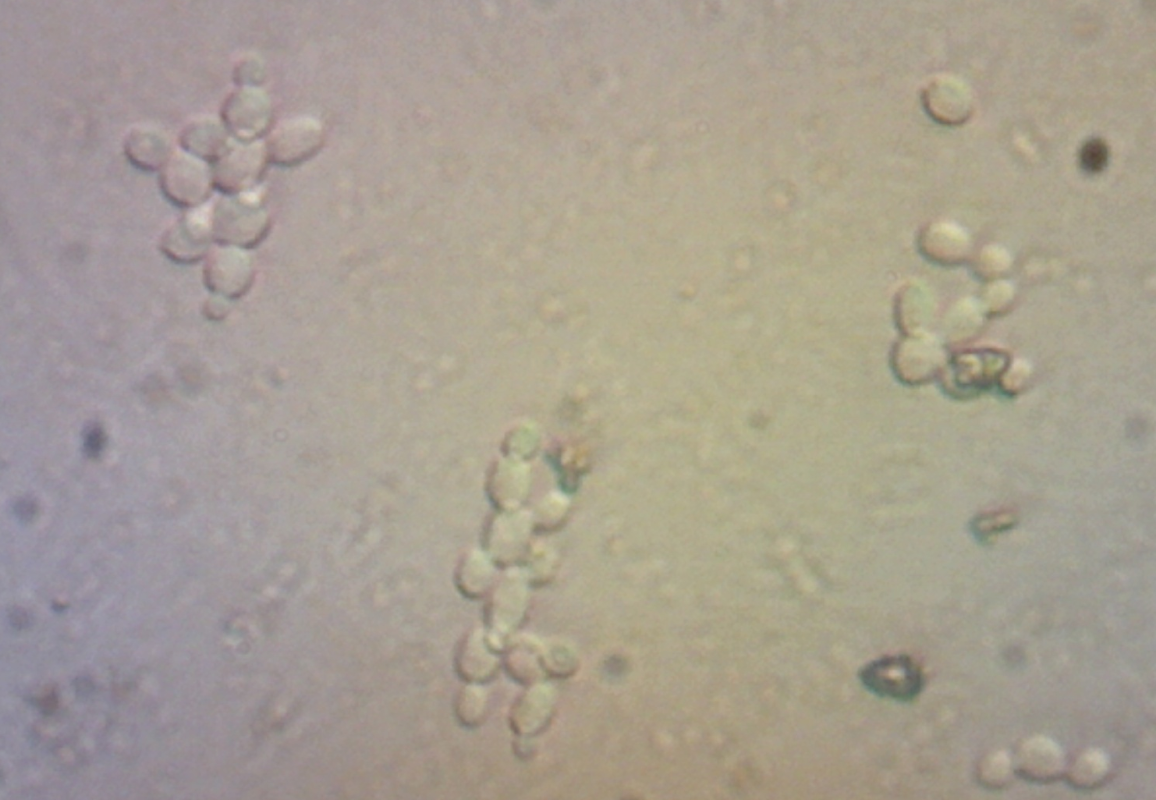 Εργαστήριο Βιολογικών Υγρών, Τμήμα Ιατρικών Εργαστηρίων, ΤΕΙ Αθηνών
46
Τριχομονάδες
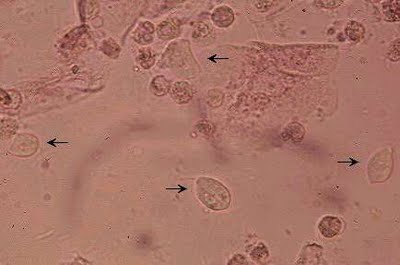 panji1102.blogspot.gr
47
Άλατα
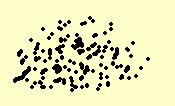 Εργαστήριο Βιολογικών Υγρών, Τμήμα Ιατρικών Εργαστηρίων, ΤΕΙ Αθηνών
Πέφτουν στον πυθμένα του δοχείου και σχηματίζουν θολερότητα και ίζημα,
Στο μικροσκόπιο φαίνονται ως διάσπαρτα κοκκία άχρωμα ή κιτρινωπά,
Ανάλογα με το pH των ούρων διακρίνονται σε:
Άμορφα ουρικά άλατα (pH < 7). Όταν τα ούρα κρυώσουν πέφτουν στο πυθμένα ως ίζημα ανοικτού ροζ χρώματος ή κιτρινωπού,
Άμορφα φωσφορικά άλατα (pH = 7 ή pH > 7). Όταν τα ούρα κρυώσουν πέφτουν στο πυθμένα ως ίζημα άσπρο.
48
Άμορφα ουρικά άλατα
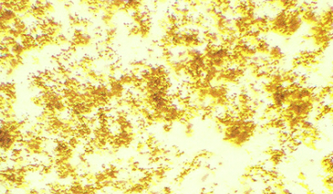 uoitclinicalbiochemistry.weebly.com
49
Άμορφα φωσφορικά άλατα
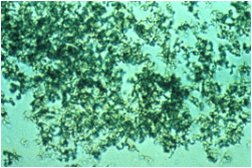 uoitclinicalbiochemistry.weebly.com
50
Κρύσταλλοι (1 από 2)
Πολλοί από αυτούς σχηματίζουν θολερότητα και ίζημα,
Στο μικροσκόπιο  έχουν χαρακτηριστικά σχήματα που βοηθούν στη διάκρισή τους,
Στη διάκρισή τους βοηθά το pH. Άλλοι βρίσκονται σε όξινο pH και άλλοι σε αλκαλικό.
51
Κρύσταλλοι (2 από 2)
Συνήθως δεν έχουν κλινική σημασία εκτός από τις ακόλουθες περιπτώσεις:
Τους κρυστάλλους αμινοξέων (κυστίνης, τυροσίνης και λευκίνης). Αυτοί εμφανίζονται σε μεταβολικές νόσους, σε κληρονομικές αμινοξυουρίες και σε βαριές ηπατικές παθήσεις,
Τους κρυστάλλους σουλφοναμιδών, αμπικιλλίνης και ραδιοσκιερών ουσιών που μπορεί να προκαλέσουν απόφραξη και σοβαρή βλάβη στους νεφρώνες,
Τους κρυστάλλους των λιθιάσεων. Η αναγνώρισή τους στα ούρα βοηθά να ξέρουμε ποια είναι η σύσταση του λίθου (εφ’ όσον δεν έχουμε τον ίδιο το λίθο) για να ρυθμιστεί η διατροφική και φαρμακευτική αγωγή,
Διακρίνονται σε δύο κατηγορίες ανάλογα με το αν εμφανίζονται σε όξινο ή αλκαλικό pH.
52
Κρύσταλλοι οξαλικού ασβεστίου (1 από 2)
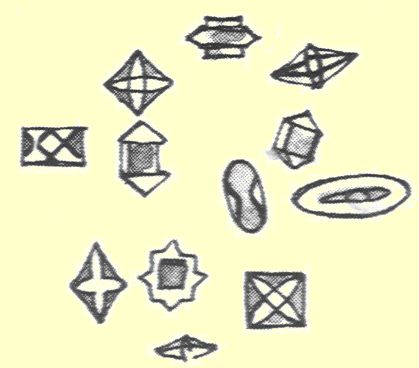 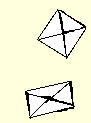 Εργαστήριο Βιολογικών Υγρών, Τμήμα Ιατρικών Εργαστηρίων, ΤΕΙ Αθηνών
Εμφανίζονται σε όξινο pH,
Βρίσκονται στα ούρα σχεδόν όλων των ανθρώπων ανάλογα με το είδος της διατροφής,
Αν είναι πολλοί σχηματίζουν γκριζωπό ίζημα στο πυθμένα του δοχείου χωρίς θόλωση,
Παθολογικά εμφανίζονται σε λιθιάσεις αλλά και σε αιματουρίες λόγω των τραυματισμών που προκαλούν,
Παίρνουν διάφορα σχήματα αλλά το πιο συνηθισμένο είναι το σχήμα του φακέλου.
53
Κρύσταλλοι οξαλικού ασβεστίου (2 από 2)
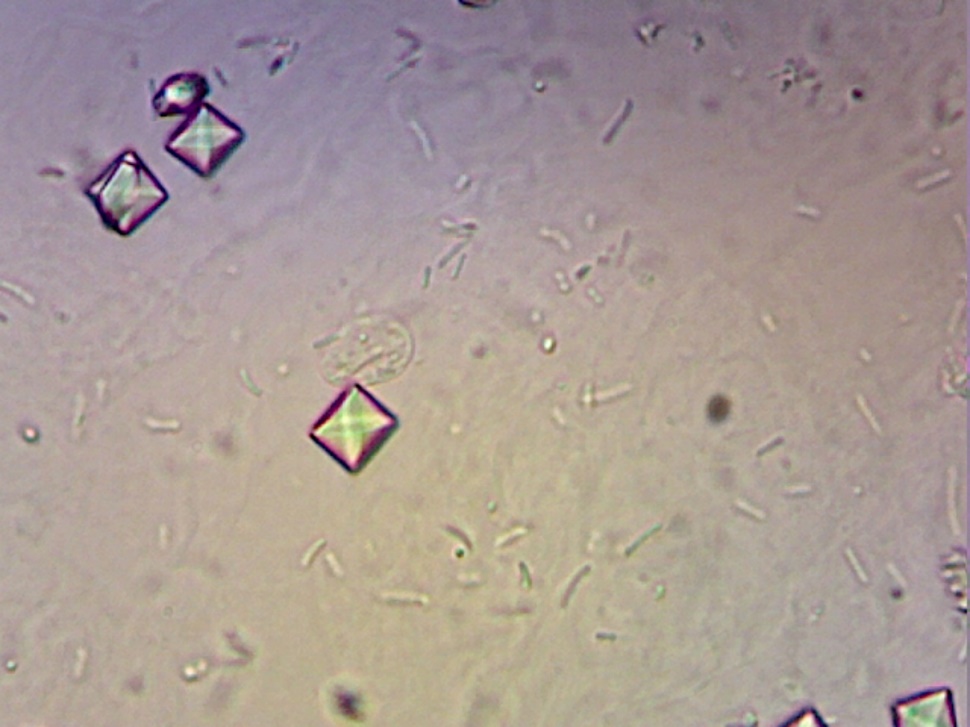 Εργαστήριο Βιολογικών Υγρών, Τμήμα Ιατρικών Εργαστηρίων, ΤΕΙ Αθηνών
54
Κρύσταλλοι ουρικού οξέος (1 από 2)
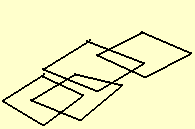 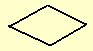 Εργαστήριο Βιολογικών Υγρών, Τμήμα Ιατρικών Εργαστηρίων, ΤΕΙ Αθηνών
Εμφανίζονται σε όξινο pH,
Αν είναι πολλοί σχηματίζουν κόκκινο ίζημα στο πυθμένα του δοχείου χωρίς θόλωση,
Παθολογικά εμφανίζονται σε λιθιάσεις αλλά και σε αιματουρίες λόγω των τραυματισμών που προκαλούν,
Παίρνουν διάφορα σχήματα αλλά το πιο συνηθισμένο είναι το σχήμα του ρόμβου ή πολυγώνου. Ενώνονται και σχηματίζουν ροζέτες.
55
Κρύσταλλοι ουρικού οξέος (2 από 2)
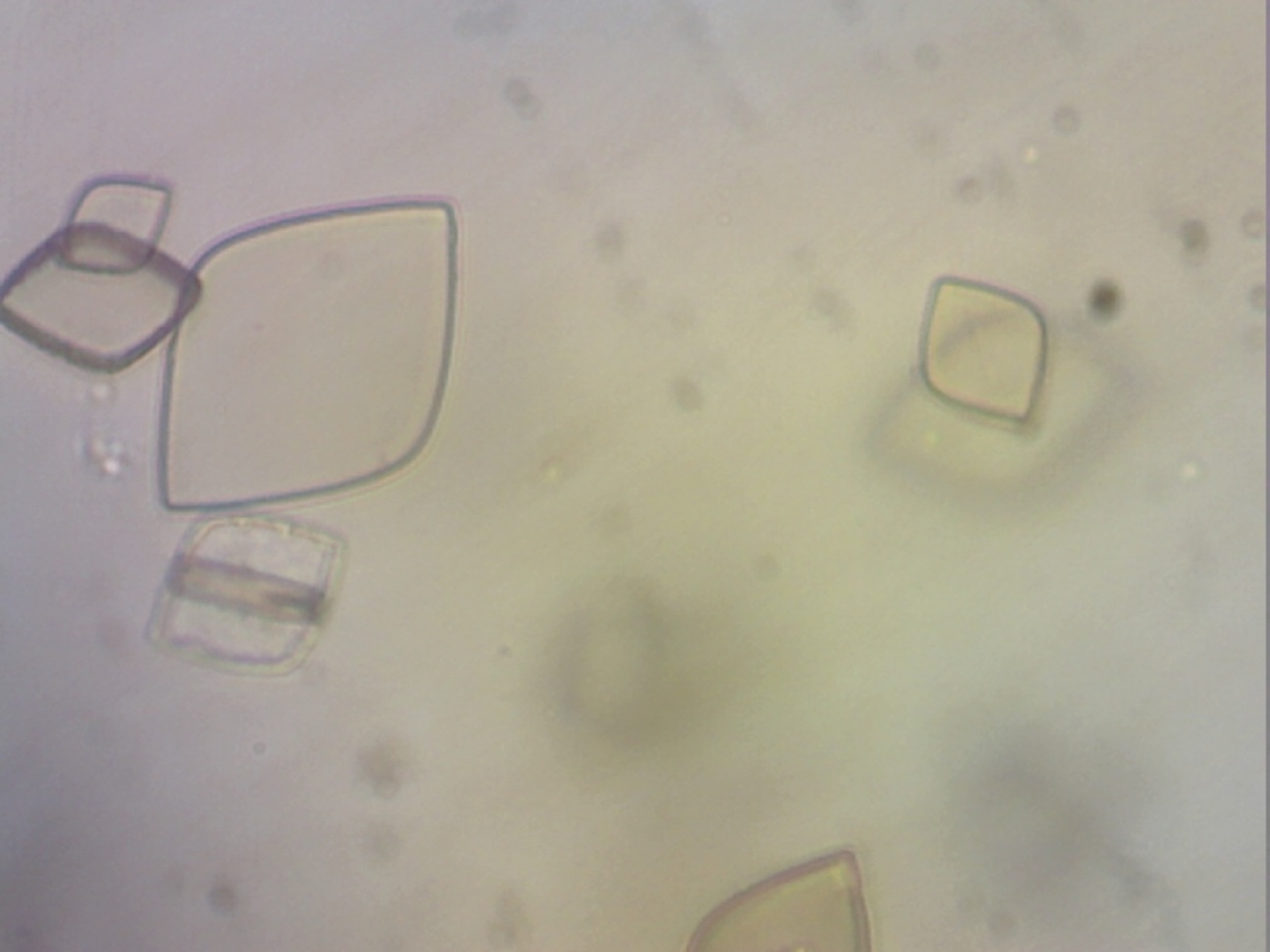 Εργαστήριο Βιολογικών Υγρών, Τμήμα Ιατρικών Εργαστηρίων, ΤΕΙ Αθηνών
56
Κρύσταλλοι κυστίνης (1 από 2)
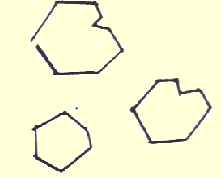 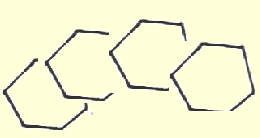 Εργαστήριο Βιολογικών Υγρών, Τμήμα Ιατρικών Εργαστηρίων, ΤΕΙ Αθηνών
Εμφανίζονται σε όξινο pH, 
Εμφανίζονται σε ασθενείς που πάσχουν από την μεταβολική νόσο της «κυστινουρίας»,
Είναι εξαγωγικοί, άχρωμοι, διαθλαστικοί και μοιάζουν σαν φύλλα το ένα πάνω στο άλλο.
57
Κρύσταλλοι κυστίνης (2 από 2)
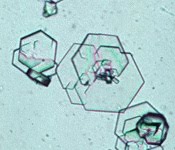 panji1102.blogspot.gr
58
Κρύσταλλοι τυροσίνης (1 από 2)
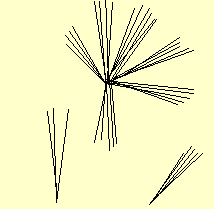 Εργαστήριο Βιολογικών Υγρών, Τμήμα Ιατρικών Εργαστηρίων, ΤΕΙ Αθηνών
Εμφανίζονται σε όξινο pH,
Εμφανίζονται σε ασθενείς που πάσχουν από οξεία κίτρινη ατροφία του ήπατος, σε δηλητηριάσεις με φώσφορο μαζί με τους κρυστάλλους της λευκίνης και γενικά σε έντονη αμινοξουρία,
Είναι βελονοειδείς και διατάσσονται σε δέσμες άχρωμες ή κίτρινες.
59
Κρύσταλλοι τυροσίνης (2 από 2)
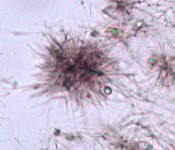 panji1102.blogspot.gr
60
Κρύσταλλοι λευκίνης
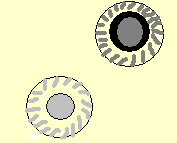 Εργαστήριο Βιολογικών Υγρών, Τμήμα Ιατρικών Εργαστηρίων, ΤΕΙ Αθηνών
Εμφανίζονται σε όξινο pH. 
Βρίσκονται μαζί με τους κρυστάλλους τυροσίνης σε ασθενείς που πάσχουν από οξεία κίτρινη ατροφία του ήπατος και σε δηλητηριάσεις με φώσφορο.
Είναι μικροί συμπαγείς κιτρινωποί στρογγυλοί και εμφανίζουν ακτινωτές γραμμές.
61
Κρύσταλλοι χοληστερίνης
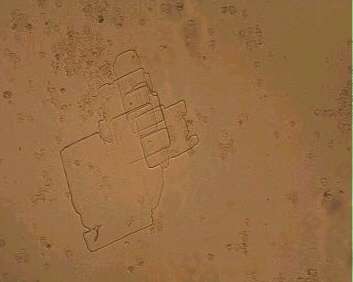 panji1102.blogspot.gr
62
Κρύσταλλοι εναμμώνιου φωσφορικού μαγνησίου (1 από 2)
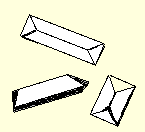 Εμφανίζονται σε αλκαλικό pH,
Δεν έχουν ιδιαίτερη κλινική σημασία,
Είναι άχρωμοι, πρισματικοί, διαφανείς κρύσταλλοι. Οι τυπικότεροι μοιάζουν με σκέπασμα φερέτρου.
63
Κρύσταλλοι εναμμώνιου φωσφορικού μαγνησίου (2 από 2)
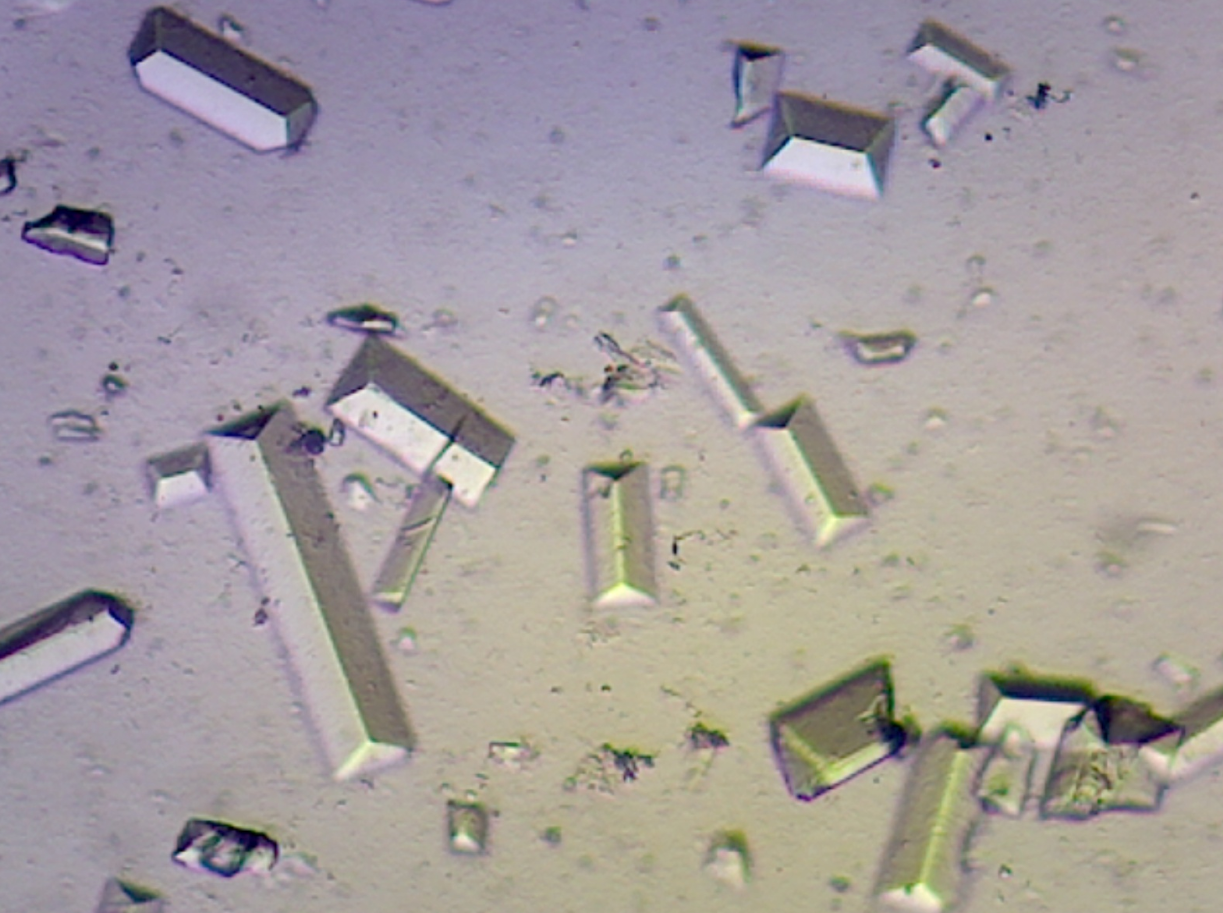 Εργαστήριο Βιολογικών Υγρών, Τμήμα Ιατρικών Εργαστηρίων, ΤΕΙ Αθηνών
64
Κρύσταλλοι φωσφορικού διασβεστίου (1 από 2)
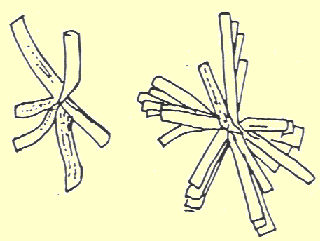 Εργαστήριο Βιολογικών Υγρών, Τμήμα Ιατρικών Εργαστηρίων, ΤΕΙ Αθηνών
Εμφανίζονται σε αλκαλικό pH. 
Δεν έχουν ιδιαίτερη κλινική σημασία αλλά πρέπει να διαχωριστούν από τους παθολογικούς κρυστάλλους της τυροσίνης.
Είναι άχρωμοι, μακρουλοί με τετραγωνισμένες άκρες μεμονωμένοι ή σε αστεροειδείς σχηματισμούς.
65
Κρύσταλλος φωσφορικού διασβεστίου (2 από 2)
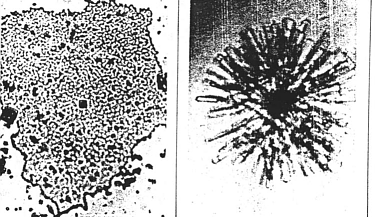 free-ed.net
66
Κρύσταλλοι ουρικού αμμωνίου (1 από 2)
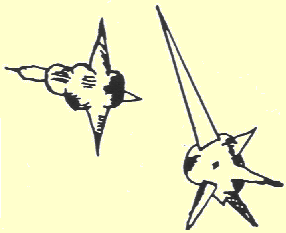 Εργαστήριο Βιολογικών Υγρών, Τμήμα Ιατρικών Εργαστηρίων, ΤΕΙ Αθηνών
Εμφανίζονται σε αλκαλικό pH,
Δεν έχουν ιδιαίτερη κλινική σημασία,
Είναι κιτρινωποί ή καστανοί σφαιρικοί με βελονοειδείς προεκβολές και παρομοιάζονται ως «αγκαθωτά μήλα».
67
Κρύσταλλοι ουρικού αμμωνίου (2 από 2)
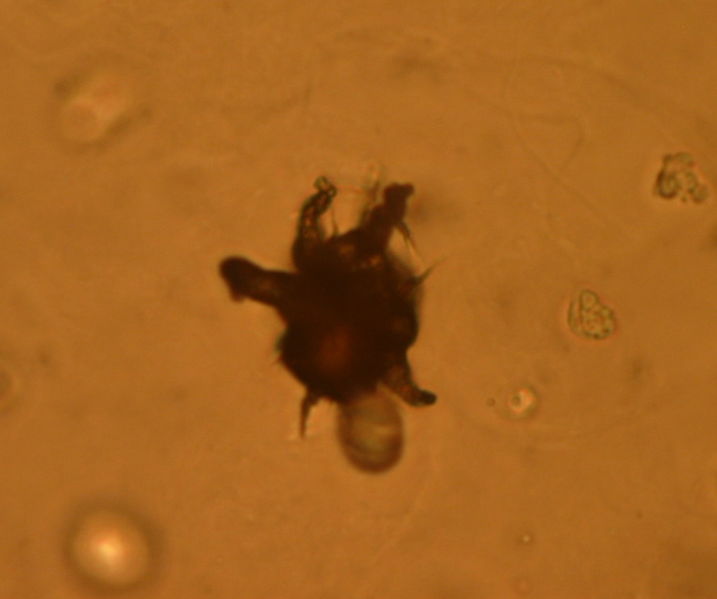 “Ammonium biurate urine” από Rotatebot  διαθέσιμο με άδεια CC BY-SA 3.0
68
Κρύσταλλοι σουλφοναμιδών, μύκητες και πυοσφαίρια
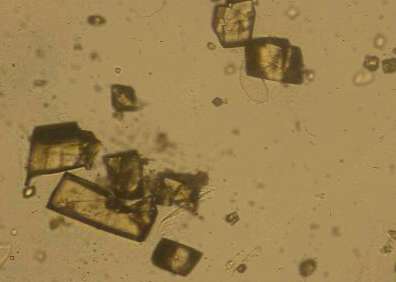 panji1102.blogspot.gr
69
Πλακώδη επιθηλιακά κύτταρα και κρύσταλλοι οξαλικού ασβεστίου
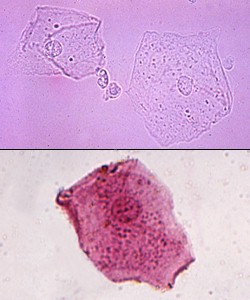 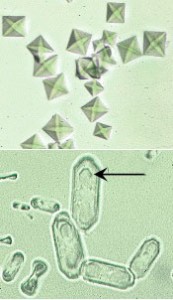 seemantsinha.blogspot.gr
panji1102.blogspot.gr
70
Mεταβατικά επιθηλιακά κύτταρα, πλακώδη επιθηλιακά κύτταρα, ερυθρά αιμοσφαίρια
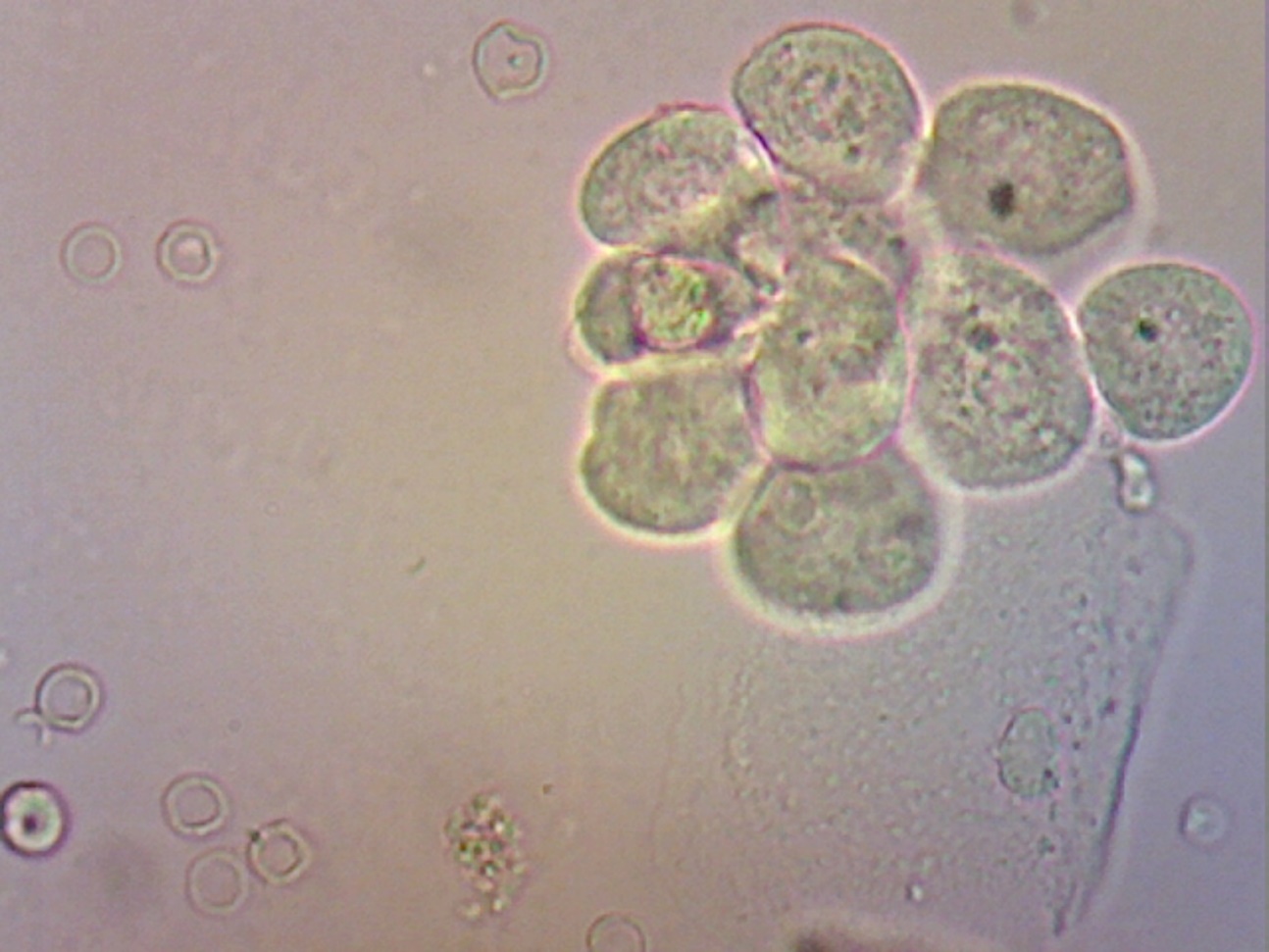 71
Περιληπτικά οι ιδιότητες των φυσιολογικών κρυστάλλων των ούρων 1 από 2
72
Περιληπτικά οι ιδιότητες των φυσιολογικών κρυστάλλων των ούρων 2 από 2
73
Περιληπτικά οι ιδιότητες των παθολογικών κρυστάλλων των ούρων 1 από 2
74
Περιληπτικά οι ιδιότητες των παθολογικών κρυστάλλων των ούρων 2 από 2
75
Κύλινδροι
Οι κύλινδροι είναι μεγάλα κυλινδρικά σωμάτια που αποτελούν το εκμαγείο των ουροφόρων σωληναρίων,
Πρόκειται για τα μεγαλύτερα έμμορφα στοιχεία των ούρων,
Δεν μετρώνται κατά οπτικό πεδίο αλλά σε σύνολο 10 οπτικών πεδίων,
Αποτελούνται από μια πρωτεΐνη την Tamm-Horsfall,
Παρουσία κυλίνδρων στα ούρα βρίσκεται μετρήσιμη πρωτεΐνη,
Καταστρέφονται σε αλκαλικό pH,
Καταστρέφονται σε παρατεταμένη φυγοκέντρηση,
Είναι όλοι τους παθολογικοί εκτός από το μικρό αριθμό υαλωδών κυλίνδρων,
Ανάλογα με το περιεχόμενό τους διακρίνονται σε διάφορες ομάδες (επιθηλιακά, πυώδεις, ερυθροκυτταρικοί, κηρώδεις κ.α.)
76
Υαλώδεις κύλινδροι
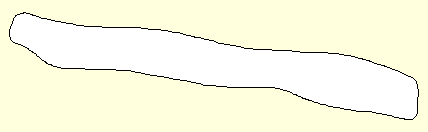 Είναι οι πιο απλοί κύλινδροι. 
Αποτελούνται μόνο από πρωτεΐνη και έχουν στρογγυλεμένα άκρα και παράλληλες πλευρές.
Μικρός αριθμός (1 - 2) θεωρείται φυσιολογικός.
Μεγαλύτερος αριθμός σημαίνει ότι υπήρχε κάπου απόφραξη από παθολογικό αίτιο και μετά απελευθερώθηκαν. 
Οι υαλώδεις κύλινδροι γεμίζουν σε παθολογικές καταστάσεις από άλλα έμμορφα στοιχεία και αποκτούν διαφορετικές μορφές.
77
Πυώδης κύλινδρος και πυοσφαίρια
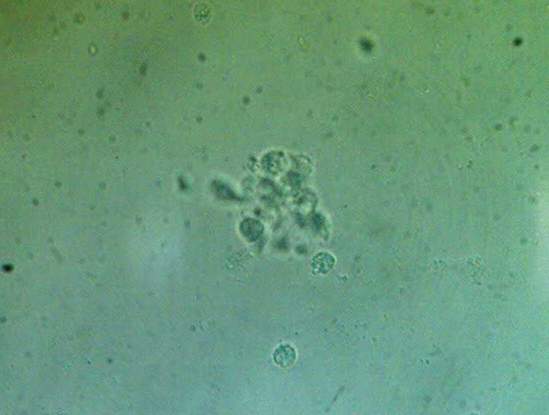 “Urine pus cells” από Microrao διαθέσιμο ως κοινό κτήμα
78
Κύλινδροι ουρολοίμωξης
Πυώδεις κύλινδροι
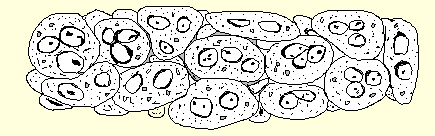 Εργαστήριο Βιολογικών Υγρών, Τμήμα Ιατρικών Εργαστηρίων, ΤΕΙ Αθηνών
Εμφανίζονται σε λοιμώξεις μαζί με τα απλά πυοσφαίρια.
  Η παρουσία τους είναι παθολογική.
Μικροβιακοί κύλινδροι
Όλη η μάζα του κυλίνδρου είναι γεμάτη από μικρόβια.
79
Μικροβιακοί κύλινδροι
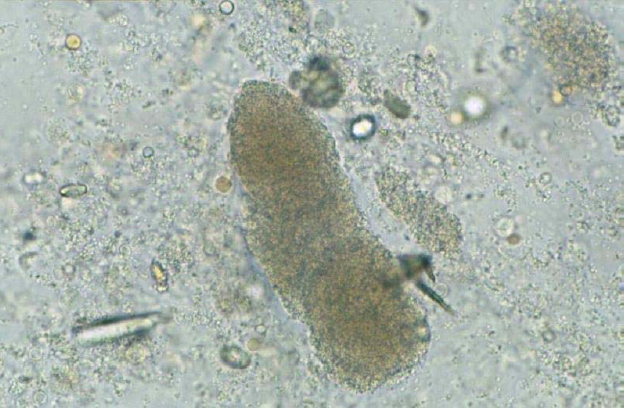 80
Επιθηλιακοί  κύλινδροι
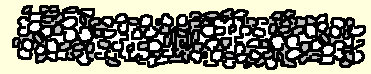 Περιέχουν επιθηλιακά κύτταρα διαφόρων ειδών,
Όταν το πρωτόπλασμα των επιθηλιακών κυττάρων καταστραφεί εμφανίζουν στο εσωτερικό τους κόκκους οι οποίοι είναι οι εναπομείναντες πυρήνες,
Μετατρέπονται σε:
Υαλοκοκκώδεις: κύλινδροι που είναι καλυμμένοι κατά το μισό με κόκκους,
Κοκκώδεις: κύλινδροι που είναι καλυμμένοι πλήρως με κόκκους.
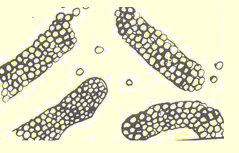 81
Η εξέλιξη των επιθηλιακών κυττάρων (1 από 2)
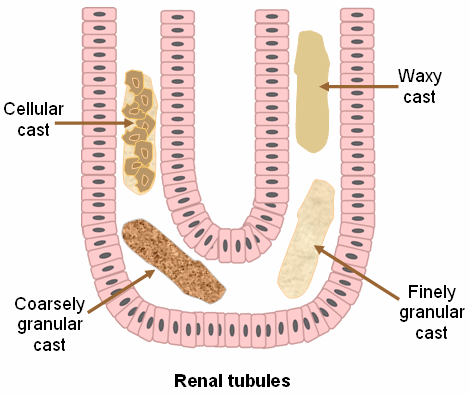 ahdc.vet.cornell.edu
82
Η εξέλιξη των επιθηλιακών κυττάρων (2 από 2)
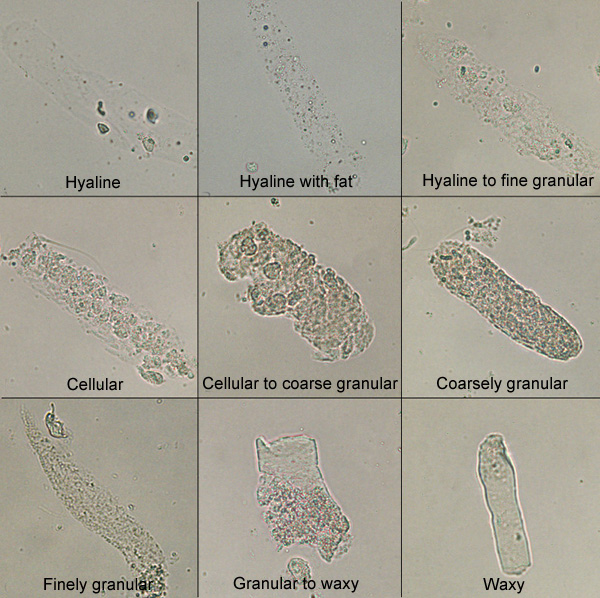 ahdc.vet.cornell.edu
Υαλώδεις κύλινδροι > επιθηλιακοί κύλινδροι > ελαφρά κοκκώδης > έντονα κοκκώδης > κοκκώδης – κηρώδης > κηρώδης.
83
Επιθηλιακός κύλινδρος
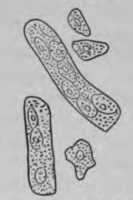 chestofbooks.com
84
Επιθηλιακοί κύλινδροι με νεφρικά επιθηλιακά κύτταρα
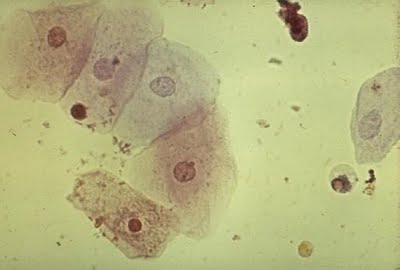 science-naturalphenomena.blogspot.gr
85
Κηρώδεις κύλινδροι
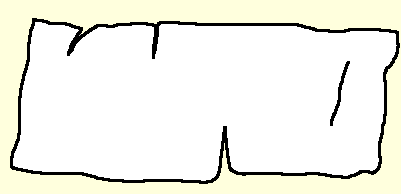 Πρόκειται για κοκκώδεις κυλίνδρους στους οποίους τα κοκκία έχουν καταστραφεί,
Έχουν κηρώδη όψη και όλη η μάζα τους είναι ελεύθερη από κοκκία ή άλλα στοιχεία.
86
Κυρώδης κύλινδρος
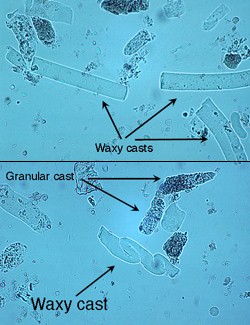 panji1102.blogspot.gr
87
Αιμορραγικοί κύλινδροι
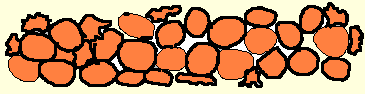 Εμφανίζονται σε αιματουρίες,
Όταν αποτελούνται από ερυθρά αιμοσφαίρια ονομάζονται ερυθροκυτταρικοί,
Όταν περιέχουν μόνο αιμοσφαιρίνη ονομάζονται αιμοσφαιρινικοί,
Παρόμοιοι με τους αιμοσφαιρινικούς οι κύλινδροι μυοσφαιρίνης,
Σε σχετικές καταστάσεις εμφανίζονται και οι κύλινδροι αιμοσιδερίνης.
88
Ερυθροκυτταρικός κύλινδρος και ερυθρά
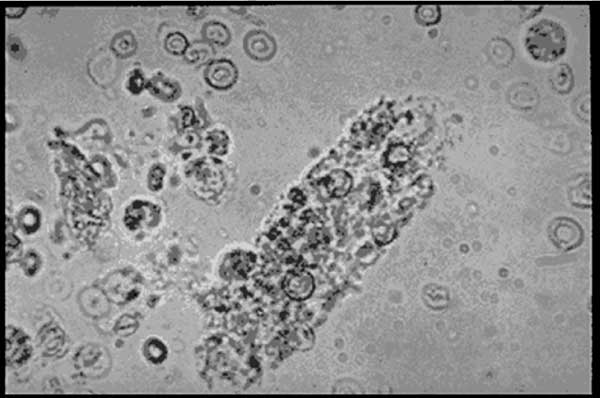 indianpediatrics.net
89
Λιποσφαίρια και λιπώδεις κύλινδροι
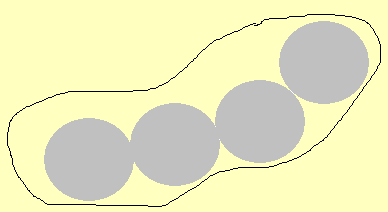 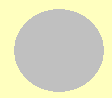 Εργαστήριο Βιολογικών Υγρών, Τμήμα Ιατρικών Εργαστηρίων, ΤΕΙ Αθηνών
Εμφανίζονται σε νόσους με λιπώδη εκφύλιση των επιθηλιακών κυττάρων των νεφρικών σωληναρίων,
Συχνά πρόκειται για τυχαία πρόσμιξη λιπαρών ουσιών από τη φιάλη,
Τα λιποσφαίρια παρατηρούνται στο υπερκείμενο των ούρων,
Για την παρατήρηση των λιποσφαιρίων απαιτείται η χρώση της σταγόνας ούρων με μία σταγόνα Sudan III.
90
Λιποσφαίρια
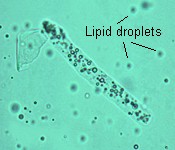 panji1102.blogspot.gr
91
Λιπώδεις κύλινδροι
Όλη η μάζα του κυλίνδρου είναι γεμάτη από λιποσφαίρια.
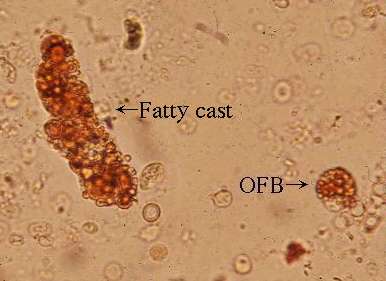 panji1102.blogspot.gr
Λιπώδης κύλινδρος και λιποσφαίρια
92
Κύλινδροι που περιέχουν κρυστάλλους
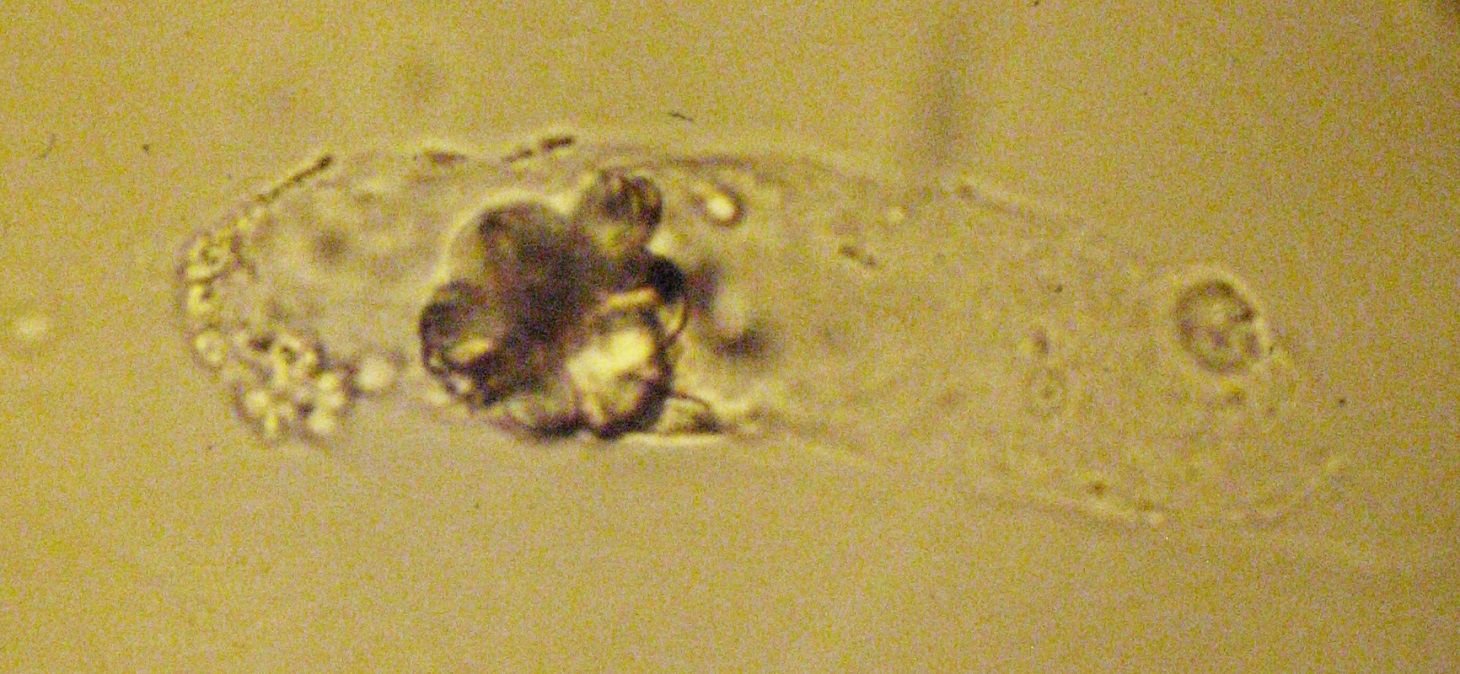 agora.crosemont.qc.ca
Κύλινδρος που περιέχει κρυστάλλους ουρικού οξέος
93
Κοκκιώδης κύλινδρος και μύκητες
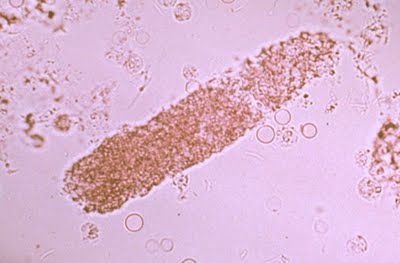 panji1102.blogspot.gr
94
Άλλα στοιχεία που μπορούν να βρεθούν στα ούρα
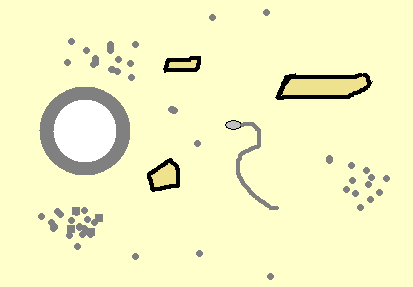 Εργαστήριο Βιολογικών Υγρών, Τμήμα Ιατρικών Εργαστηρίων, ΤΕΙ Αθηνών
Σπερματοζωάρια (σε ανδρικά και γυναικεία ούρα),
Ίνες από ρούχα,
Φυσαλίδες νερού,
Κρυσταλλοειδείς σχηματισμοί (συμπλέγματα κυττάρων, βλέννης κ.α.).
95
Κρυσταλλοειδή και σταγόνες νερού
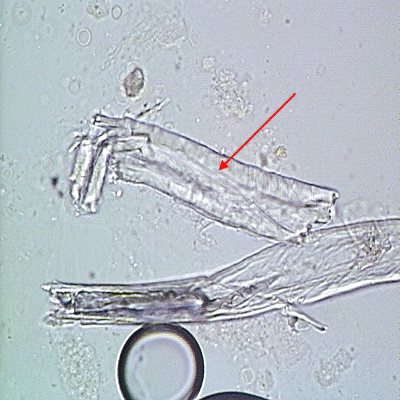 96
Σπερματοζωάρια και κηρώδης κύλινδρος
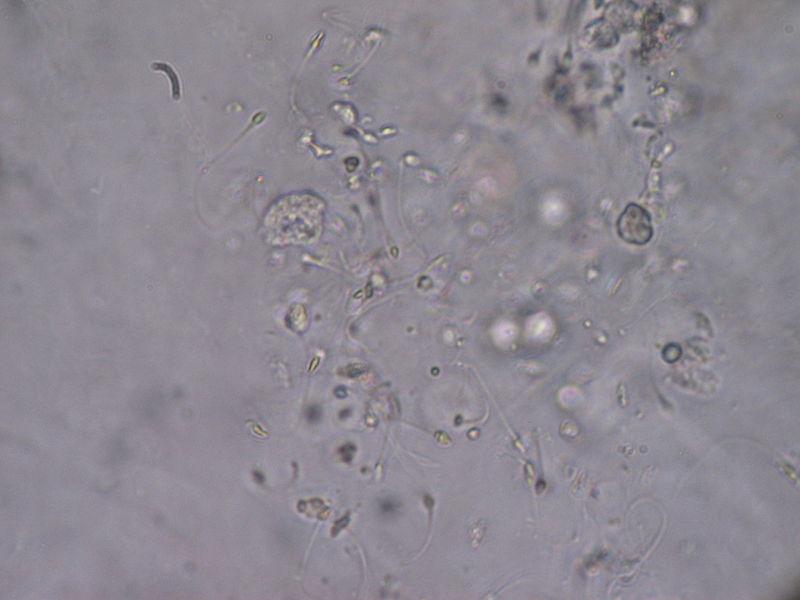 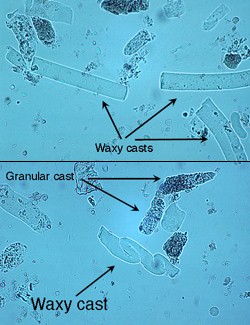 panji1102.blogspot.gr
“Sperm in urine” από Bobjgalindo διαθέσιμο με άδεια CC BY-SA 3.0
97
Μικροσκόπηση αντίθετης φάσης
98
Ο εφευρέτης του μικροσκοπίου  αντίθετης φάσης
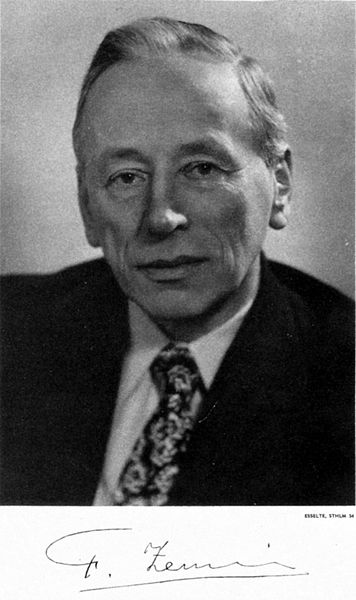 “Zernike Nobel”, από Pieter Kuiper διαθέσιμο ως κοινό κτήμα
Frits Zernike

Βραβείο Nobel φυσικής 1953
1988 - 1953
99
Το μικροσκόπιο αντίθετης φάσης
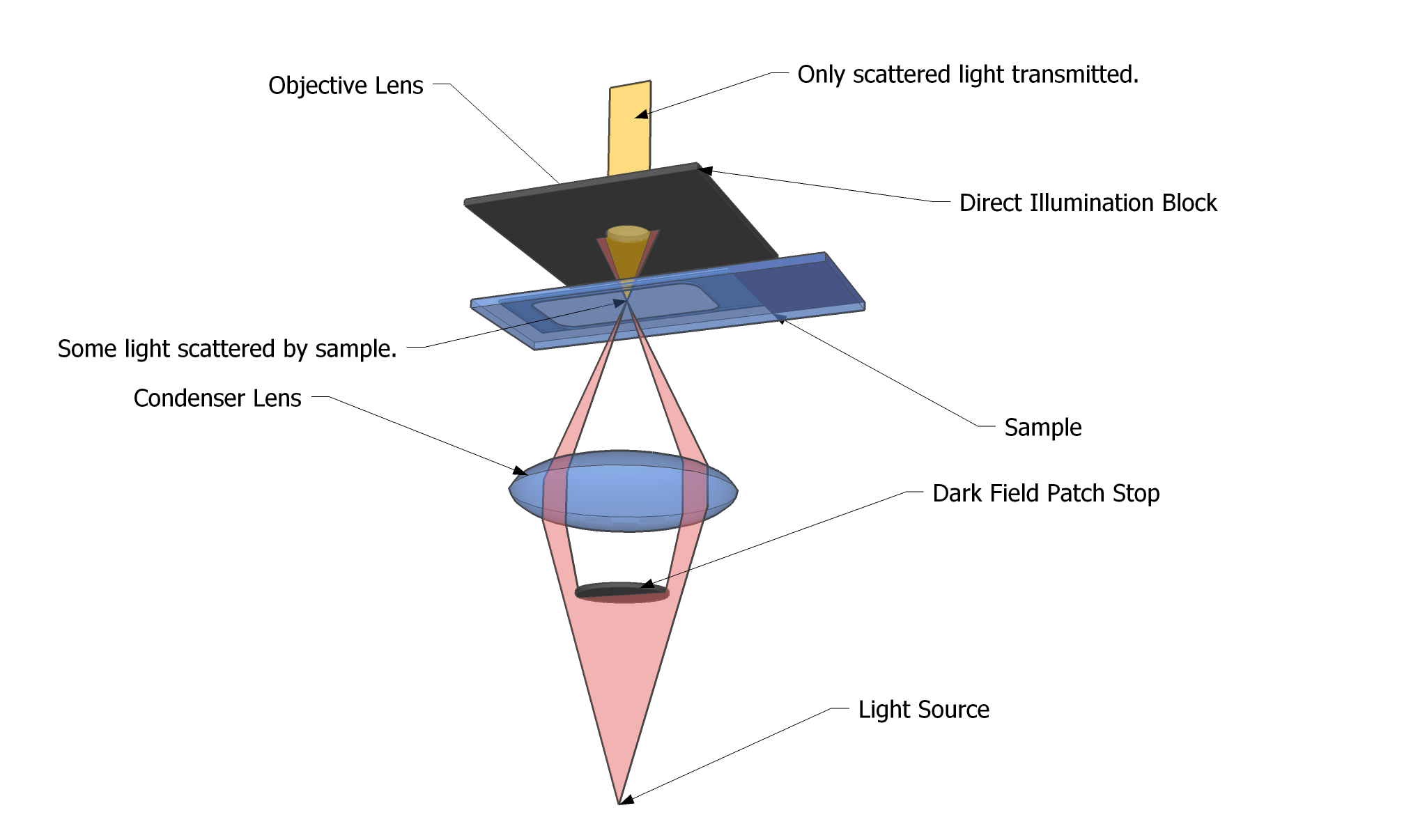 100
“Dark Field Microscope” από Zephyris διαθέσιμο με άδεια CC BY-SA 3.0
Μικροσκόπιο αντίθετης φάσης
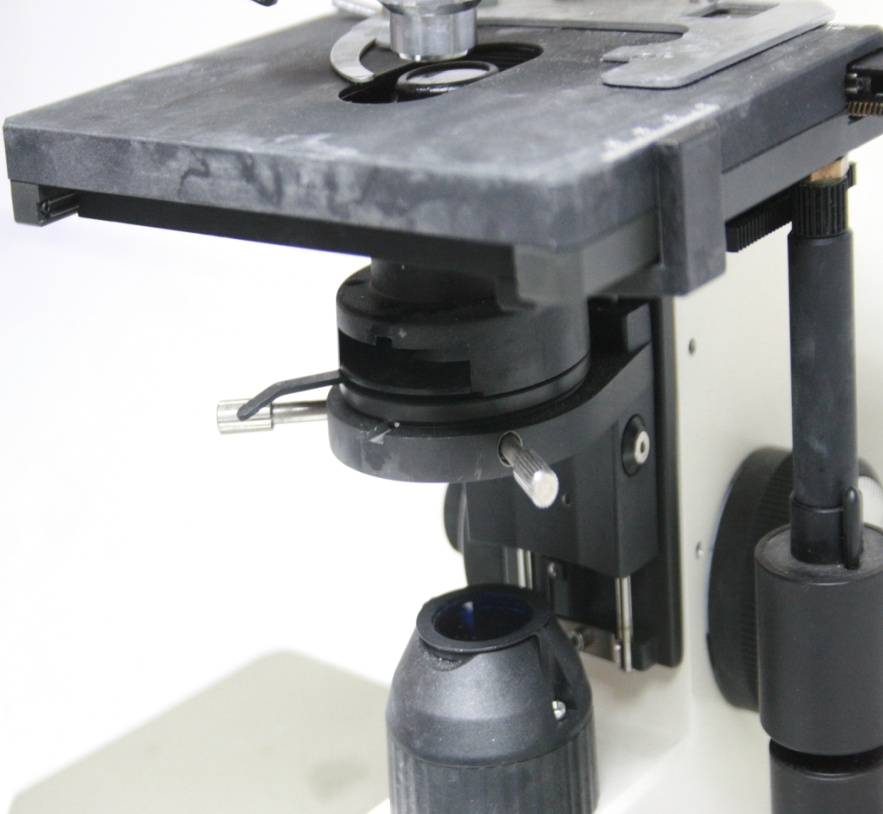 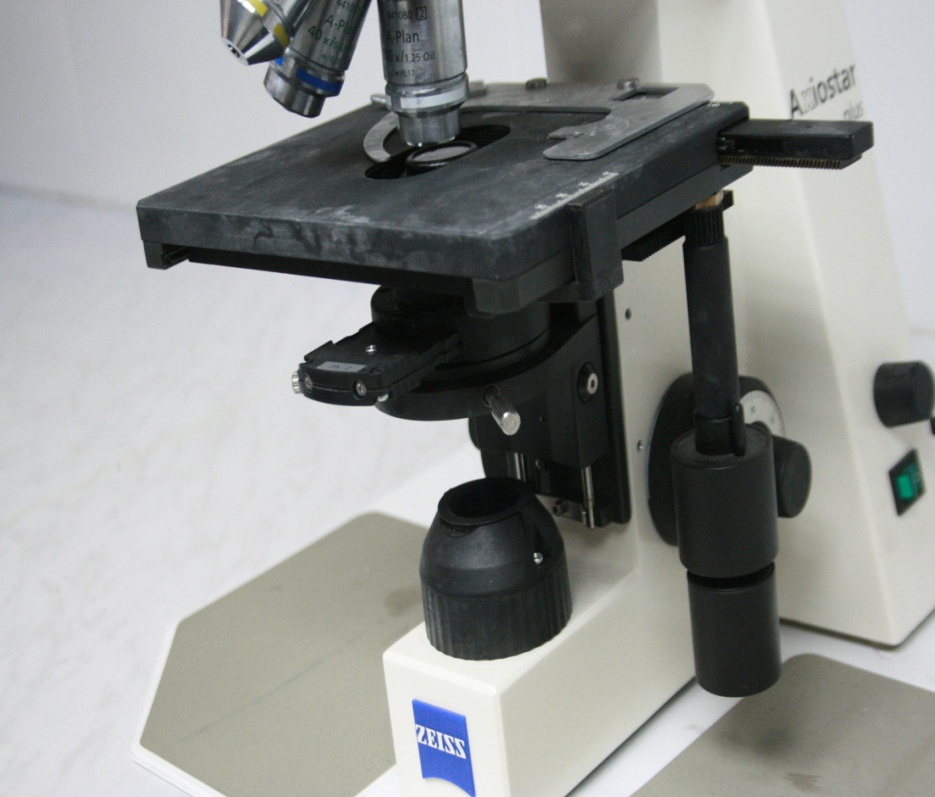 Χωρίς φακό αντίθετης φάσης
Με φακό αντίθετης φάσης
Εργαστήριο Βιολογικών Υγρών, Τμήμα Ιατρικών Εργαστηρίων, ΤΕΙ Αθηνών
101
Δύσμορφα – φυσιολογικά – G1 ερυθρά 1/2
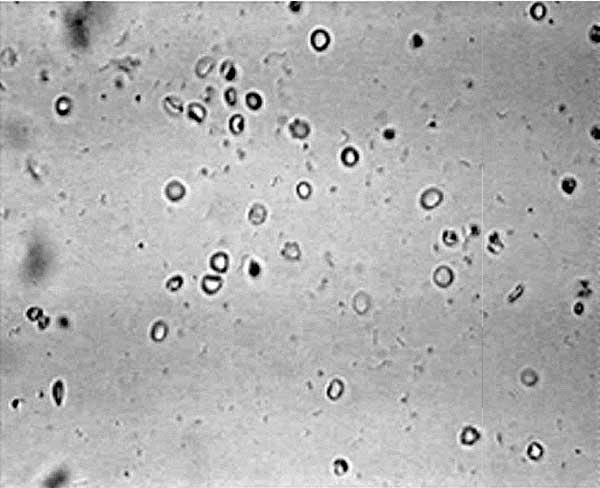 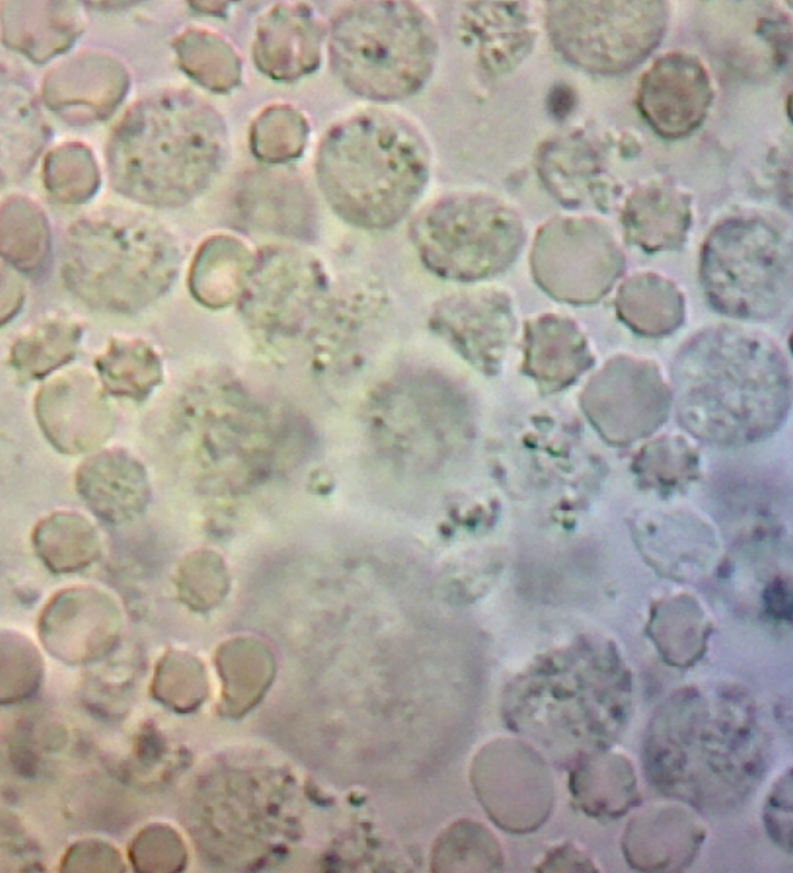 indianpediatrics.net
Δύσμορφα ερυθρά
Ακανθοκύτταρα ή G1 κύτταρα
Πυοσφαίρια
102
Εργαστήριο Βιολογικών Υγρών, Τμήμα Ιατρικών Εργαστηρίων, ΤΕΙ Αθηνών
Δύσμορφα – φυσιολογικά – G1 ερυθρά 2/2
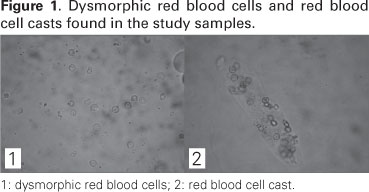 Δύσμορφα
Figure 1., Jornal Brasileiro de Nefrologia, scielo.br διαθέσιμο με άδεια Creative Commons Attribution License
103
Ερυθρά και επιθηλιακά κύτταρα
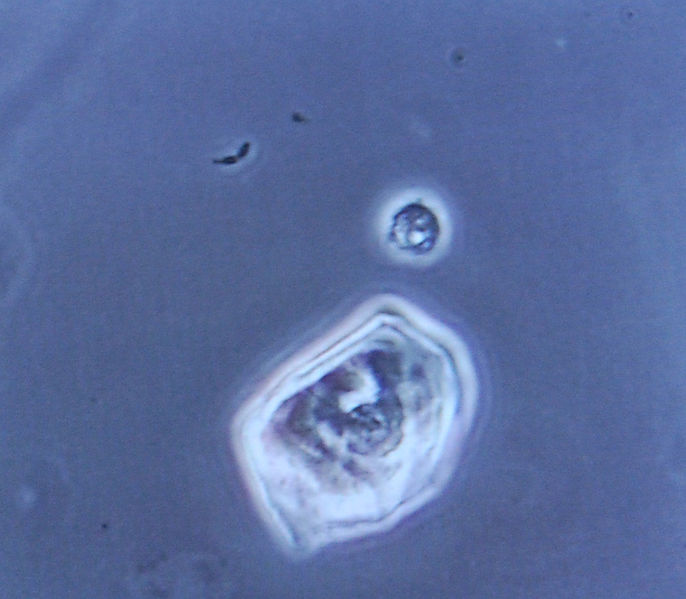 “Urinary microscopy epithelial cell” από Stevenfruitsmaak διαθέσιμο με άδεια CC BY 3.0
Ερυθρά και επιθηλιακά κύτταρα (εν τω βάθει) ουροθηλίου
104
Κρύσταλλοι σε μικροσκόπιο αντίθετης φάσης (1 από 6)
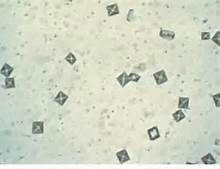 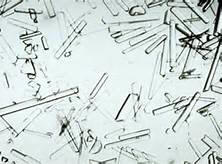 free-ed.net
105
Κρύσταλλοι ουρικού οξέος
Κρύσταλλοι οξαλικού ασβεστίου
Κρύσταλλοι σε μικροσκόπιο αντίθετης φάσης (2 από 6)
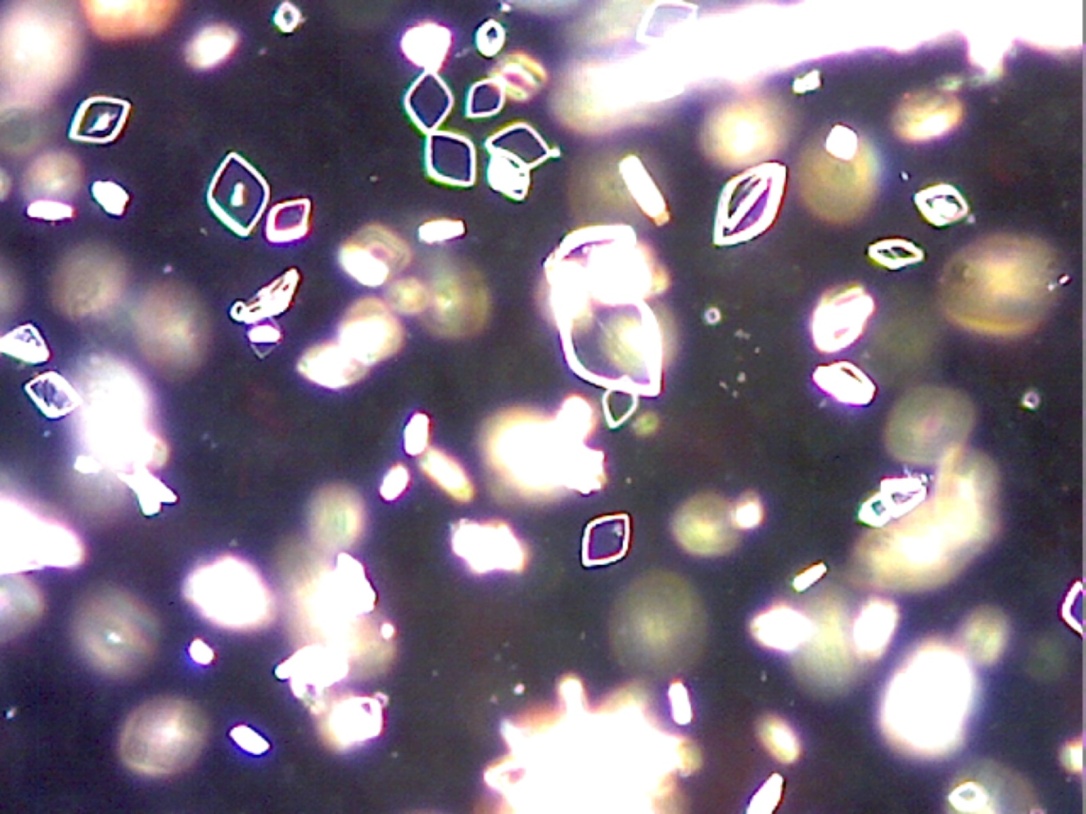 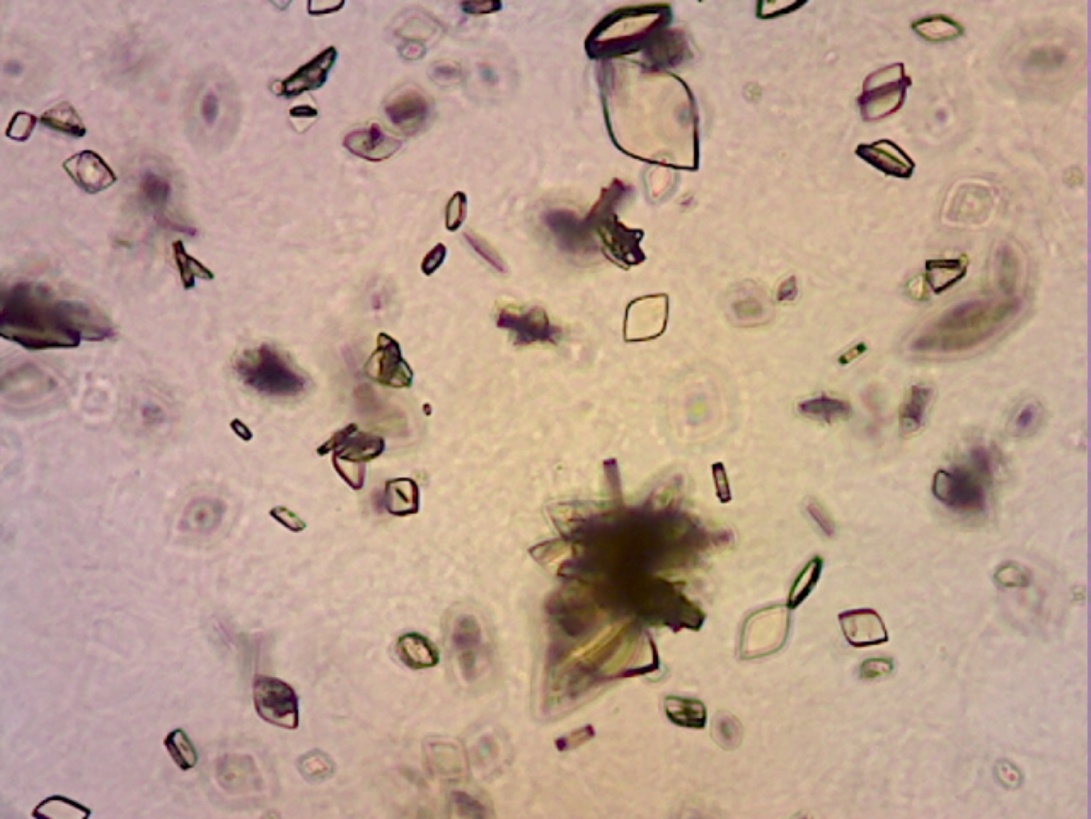 Εργαστήριο Βιολογικών Υγρών, Τμήμα Ιατρικών Εργαστηρίων, ΤΕΙ Αθηνών
Κρύσταλλοι ουρικού οξέος σε μικροσκόπιο αντίθετης φάσης 
και σκοτεινού πεδίου
106
Κρύσταλλοι σε μικροσκόπιο αντίθετης φάσης (3 από 6)
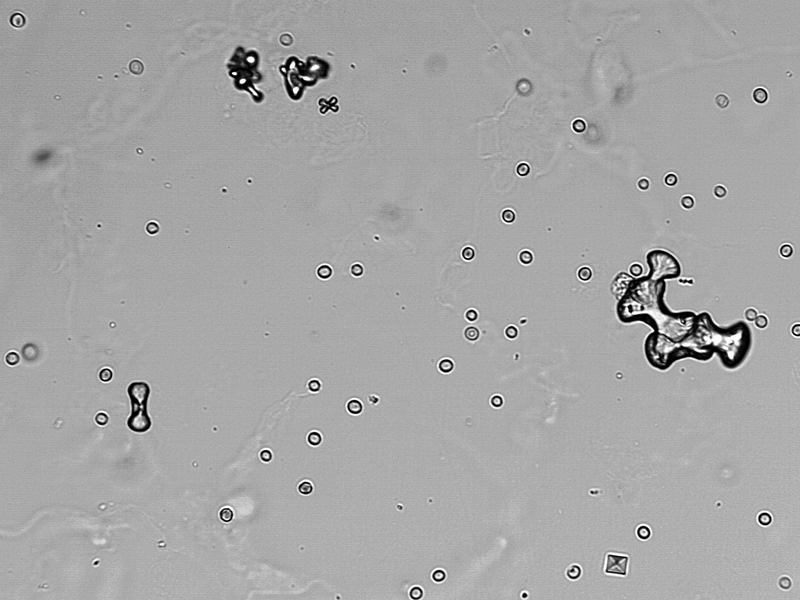 “Calcium oxalate crystals (urine) - kalsiyum oksalat kristalleri (idrar) - 02”, από Doruk Salancı διαθέσιμο με άδεια CC BY-SA 3.0
Κρύσταλλοι διϋδρικού και μονοϋδρικού οξαλικού ασβεστίου
107
Κρύσταλλοι σε μικροσκόπιο αντίθετης φάσης (4 από 6)
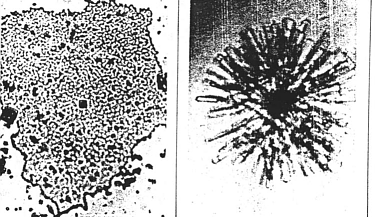 free-ed.net
Κρύσταλλοι φωσφορικού διασβεστίου
108
Κρύσταλλοι σε μικροσκόπιο αντίθετης φάσης (5 από 6)
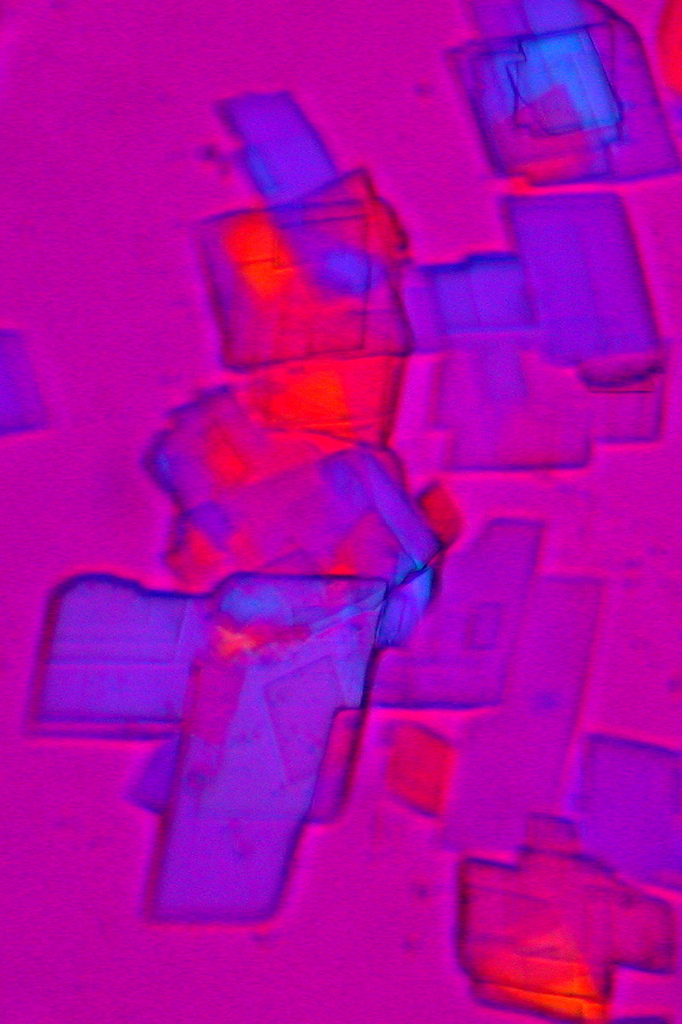 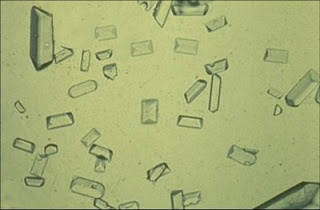 free-ed.net
Κρύσταλλοι εναμμώνιου φωσφορικού μαγνησίου
“Cholesterol Crystals in Synovial Fluid”, από Ed Uthman διαθέσιμο με άδεια CC BY 2.0
Κρύσταλλος χοληστερίνης
109
Κρύσταλλοι σε μικροσκόπιο αντίθετης φάσης (6 από 6)
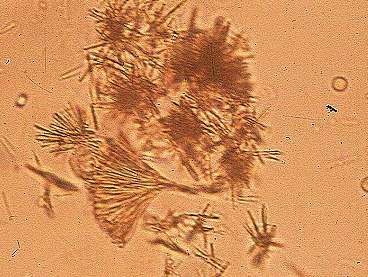 panji1102.blogspot.gr
Κρύσταλλος σουλφαδιαζίνης
110
Εναλλακτικά αντί μικροσκοπίου αντίθετης φάσης
Αντί της μικροσκόπησης αντιθέτου φάσεως μπορεί να χρησιμοποιηθούν χρώσεις:

Προτιμότερη η χρώση Wright

Μπορεί να χρησιμοποιηθεί και η χρώση κυανού του μεθυλενίου
111
Μικροσκόπηση με πολωμένο φως
112
Ποσοτική μέτρηση μικροσκοπικών χαρακτήρων
113
Γιατί χρειάζεται ο ποσοτικός προσδιορισμός
H ποσοτική μέτρηση αποσκοπεί στον υπολογισμό της συγκέντρωσης κύτταρα/ml των κυτταρικών κυρίως στοιχείων του ιζήματος των ούρων.

Μετρώνται κυρίως ερυθρά, πυοσφαίρια, επιθηλιακά κύτταρα και κύλινδροι.
114
Κυτταρομετρικές πλάκες για ούρα
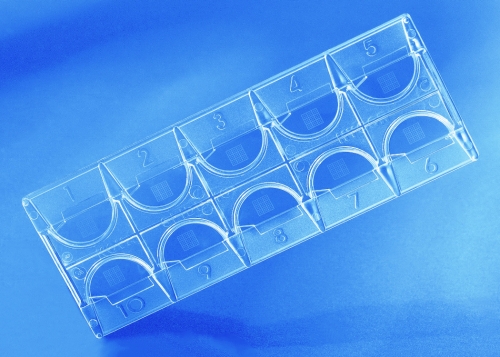 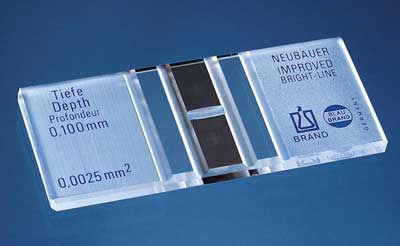 unahealth.co.uk
kinesis.co.uk
KOVA
Νeubauer
115
Το πλέγμα της κυτταρομετρικής πλάκας KOVA
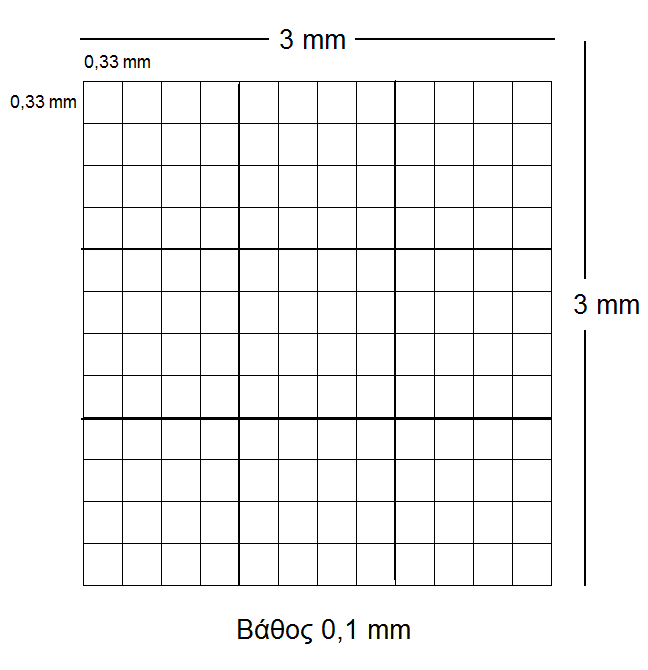 116
Η χρήση της πλάκας KOVA
Στη πλάκα KOVA τα μικροσκοπικά στοιχεία αραιώνονται και βάφονται με την ειδική χρωστική της συσκευασίας, την Trypan blue.
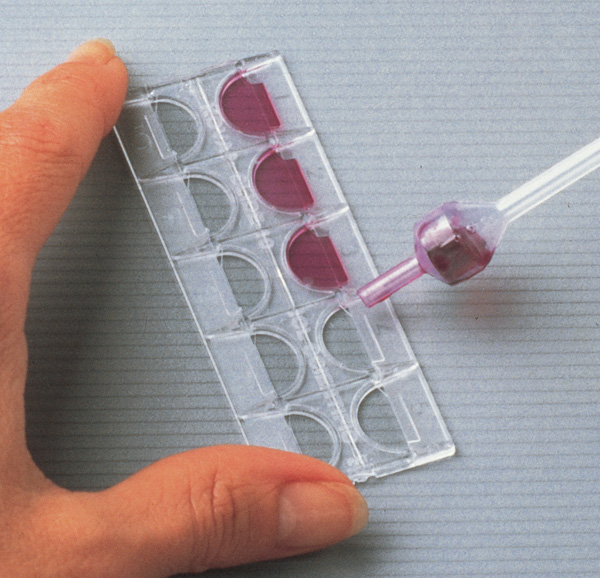 hellomedtech.blogspot.gr
117
Το πλέγμα της κυτταρομετρικής πλάκας Νeubauer
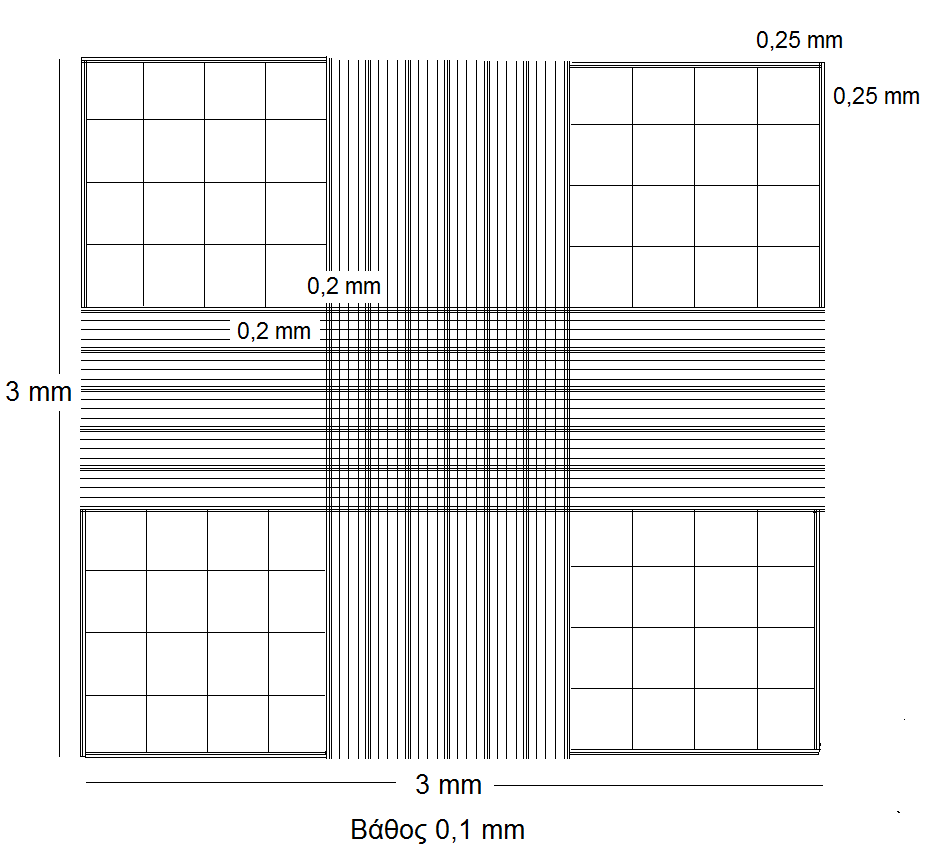 Εργαστήριο Βιολογικών Υγρών, Τμήμα Ιατρικών Εργαστηρίων, ΤΕΙ Αθηνών
118
H μικροσκόπηση των κυτταρομετρικών πλακών
H μικροσκόπηση σε όλες τις κυτταρομετρικές πλάκες γίνεται σε μεγέθυνση Χ400 (το οπτικό πεδίο βρίσκεται με Χ100).
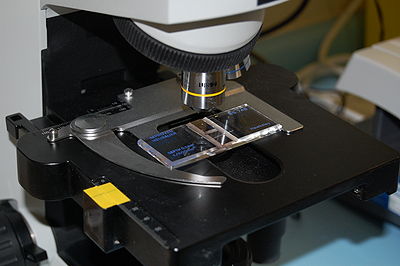 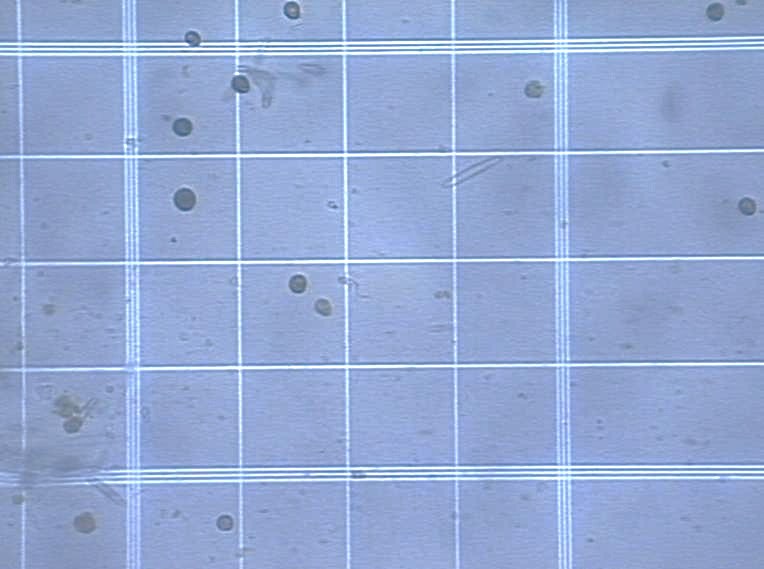 nahidakter.wordpress.com
Εργαστήριο Βιολογικών Υγρών, Τμήμα Ιατρικών Εργαστηρίων, ΤΕΙ Αθηνών
119
H εξίσωση υπολογισμού συγκέντρωσης κυττάρων σε κυτταρομετρική πλάκα
120
Παράδειγμα χρήσης κυτταρομετρικής πλάκας
Για παράδειγμα, έστω ότι μετράται ο αριθμός των κυλίνδρων ούρων στα 16 περιφερειακά τετράγωνα (συνολικού όγκου 0,1 mm3). 

Aν ο αριθμός τους είναι 12 τότε η συγκέντρωση τους θα είναι:
121
Για την μέτρηση στη πλάκα Neubauer χρησιμοποιείται η παλιά μέθοδος Addis count
Πρόκειται για την ποσοτική μέτρηση των έμμορφων στοιχείων των ούρων (κυττάρων και κυλίνδρων) ως αριθμός ανά ml.
Η ποσοτική μέτρηση των έμμορφων στοιχείων γίνεται σε ούρα 12ώρου. 
Οι τιμές αναφοράς είναι οι ακόλουθες:
Ερυθρά αιμοσφαίρια = 0 – 400.000 / ml
Κύλινδροι = 0 – 4000 / ml
Πυοσφαίρια = 20.000 – 1.000.000 / ml
Επιθήλια = 20.000 – 1.000.000 / ml
122
Τhomas Addis
1925: Πρότεινε ποσοτική μέθοδο μέτρησης των έμμορφων στοιχείων.

Ερευνητής της λειτουργίας του νεφρού και ιδιαίτερα των διαφόρων μορφών νεφρικής ανεπάρκειας και των αιτιών της πρωτεϊνουρίας.
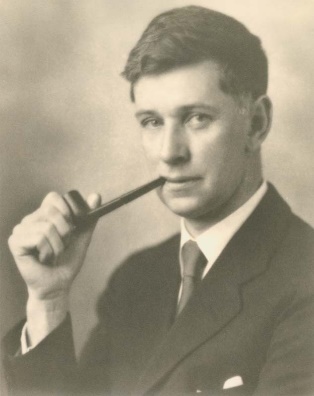 “Thomas Addis (1881-1949)”, από Stanford Medical History Center  διαθέσιμο με άδεια CC BY-NC-SA 2.0
Ο Αμερικανός Nεφρολόγος (1881 – 1949)
123
Διαδικασία μέτρησης Addis Count
Συλλογή ούρων 12 ώρου
Μέτρηση όγκου ούρων με ογκομετρικό κύλινδρο.
Έλεγχος καταλληλότητας δείγματος
Ειδικό βάρος πάνω από 1022
Αντίδραση όξινη
Μικροσκόπηση ιζήματος 10 ml ούρων όπου:
Επιβεβαιώνεται ο μεγάλος αριθμός λευκών, ερυθρών, κυλίνδρων, επιθηλιακών κυττάρων. Ελέγχεται να μην υπάρχουν εξωτερικές προσμίξεις (μύκητες, μικρόβια, βλέννη) οι οποίες μπορεί να μας μπερδέψουν κατά την μέτρηση και να προστεθούν στα ερυθρά, πυοσφαίρια και κυλίνδρους.
124
Οι θέσεις μέτρησης στη πλάκα Neubauer
Μέτρηση κυλίνδρων, λευκών και επιθηλίων στα μεγάλα τετράγωνα.
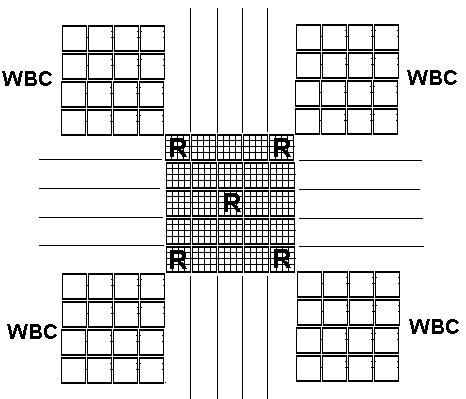 Εργαστήριο Βιολογικών Υγρών, Τμήμα Ιατρικών Εργαστηρίων, ΤΕΙ Αθηνών
Μέτρηση ερυθρών αιμοσφαιρίων στα μικρά τετράγωνα του κέντρου.
125
H εξίσωση υπολογισμού της συγκέντρωσης
Για τα μεγάλα τετράγωνα χρησιμοποιείται ο τύπος :
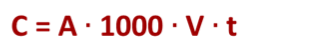 126
Παράδειγμα
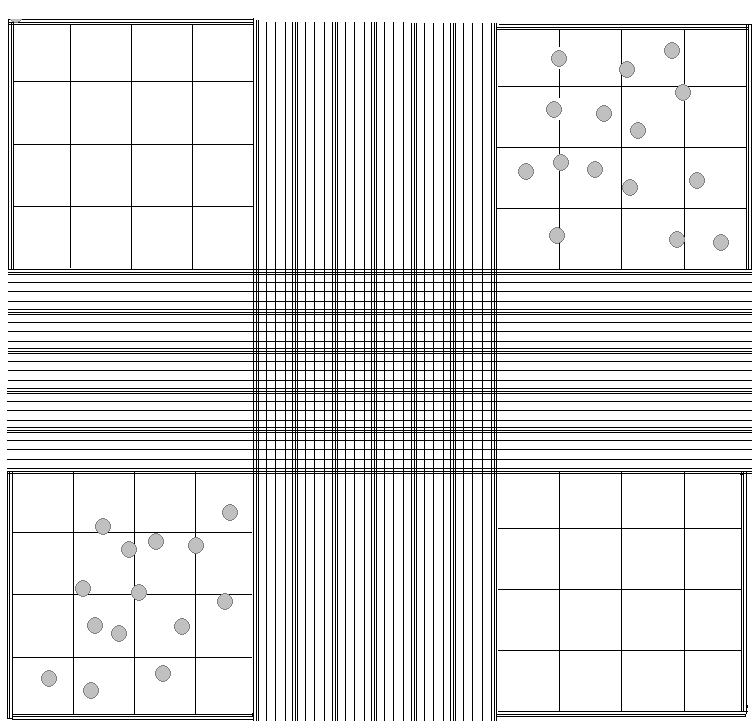 Αριθμός τετραγώνων : 2
Αριθμός πυοσφαιρίων : 15 + 13 = 28

Όγκος ούρων 12ώρου : 500 ml
Χρόνος συλλογής: 12 ώρες
Εργαστήριο Βιολογικών Υγρών, Τμήμα Ιατρικών Εργαστηρίων, ΤΕΙ Αθηνών
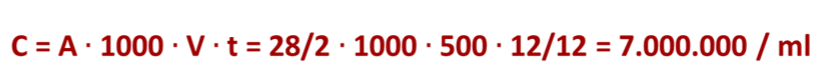 127
Τέλος Ενότητας
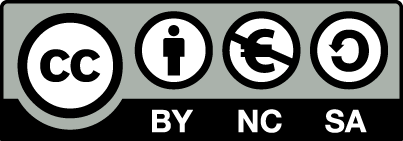 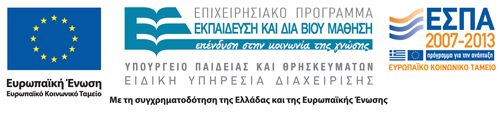 Σημειώματα
Σημείωμα Αναφοράς
Copyright Τεχνολογικό Εκπαιδευτικό Ίδρυμα Αθήνας, Πέτρος Καρκαλούσος 2014. Πέτρος Καρκαλούσος. «Ανάλυση Βιολογικών Υγρών & Εκκριμάτων (Θ). Ενότητα 4: Η μικροσκόπηση των ούρων». Έκδοση: 1.0. Αθήνα 2014. Διαθέσιμο από τη δικτυακή διεύθυνση: ocp.teiath.gr.
Διατήρηση Σημειωμάτων
Οποιαδήποτε αναπαραγωγή ή διασκευή του υλικού θα πρέπει να συμπεριλαμβάνει:
το Σημείωμα Αναφοράς
το Σημείωμα Αδειοδότησης
τη δήλωση Διατήρησης Σημειωμάτων
το Σημείωμα Χρήσης Έργων Τρίτων (εφόσον υπάρχει)
μαζί με τους συνοδευόμενους υπερσυνδέσμους.
Σημείωμα Αδειοδότησης
Το παρόν υλικό διατίθεται με τους όρους της άδειας χρήσης Creative Commons Αναφορά, Μη Εμπορική Χρήση Παρόμοια Διανομή 4.0 [1] ή μεταγενέστερη, Διεθνής Έκδοση.   Εξαιρούνται τα αυτοτελή έργα τρίτων π.χ. φωτογραφίες, διαγράμματα κ.λ.π., τα οποία εμπεριέχονται σε αυτό. Οι όροι χρήσης των έργων τρίτων επεξηγούνται στη διαφάνεια  «Επεξήγηση όρων χρήσης έργων τρίτων». 
Τα έργα για τα οποία έχει ζητηθεί άδεια  αναφέρονται στο «Σημείωμα  Χρήσης Έργων Τρίτων».
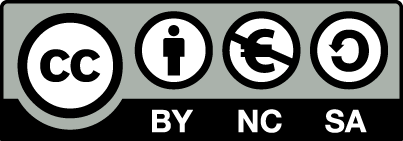 [1] http://creativecommons.org/licenses/by-nc-sa/4.0/ 
Ως Μη Εμπορική ορίζεται η χρήση:
που δεν περιλαμβάνει άμεσο ή έμμεσο οικονομικό όφελος από την χρήση του έργου, για το διανομέα του έργου και αδειοδόχο
που δεν περιλαμβάνει οικονομική συναλλαγή ως προϋπόθεση για τη χρήση ή πρόσβαση στο έργο
που δεν προσπορίζει στο διανομέα του έργου και αδειοδόχο έμμεσο οικονομικό όφελος (π.χ. διαφημίσεις) από την προβολή του έργου σε διαδικτυακό τόπο
Ο δικαιούχος μπορεί να παρέχει στον αδειοδόχο ξεχωριστή άδεια να χρησιμοποιεί το έργο για εμπορική χρήση, εφόσον αυτό του ζητηθεί.
Επεξήγηση όρων χρήσης έργων τρίτων
Δεν επιτρέπεται η επαναχρησιμοποίηση του έργου, παρά μόνο εάν ζητηθεί εκ νέου άδεια από το δημιουργό.
©
διαθέσιμο με άδεια CC-BY
Επιτρέπεται η επαναχρησιμοποίηση του έργου και η δημιουργία παραγώγων αυτού με απλή αναφορά του δημιουργού.
διαθέσιμο με άδεια CC-BY-SA
Επιτρέπεται η επαναχρησιμοποίηση του έργου με αναφορά του δημιουργού, και διάθεση του έργου ή του παράγωγου αυτού με την ίδια άδεια.
διαθέσιμο με άδεια CC-BY-ND
Επιτρέπεται η επαναχρησιμοποίηση του έργου με αναφορά του δημιουργού. 
Δεν επιτρέπεται η δημιουργία παραγώγων του έργου.
διαθέσιμο με άδεια CC-BY-NC
Επιτρέπεται η επαναχρησιμοποίηση του έργου με αναφορά του δημιουργού. 
Δεν επιτρέπεται η εμπορική χρήση του έργου.
Επιτρέπεται η επαναχρησιμοποίηση του έργου με αναφορά του δημιουργού
και διάθεση του έργου ή του παράγωγου αυτού με την ίδια άδεια.
Δεν επιτρέπεται η εμπορική χρήση του έργου.
διαθέσιμο με άδεια CC-BY-NC-SA
διαθέσιμο με άδεια CC-BY-NC-ND
Επιτρέπεται η επαναχρησιμοποίηση του έργου με αναφορά του δημιουργού.
Δεν επιτρέπεται η εμπορική χρήση του έργου και η δημιουργία παραγώγων του.
διαθέσιμο με άδεια 
CC0 Public Domain
Επιτρέπεται η επαναχρησιμοποίηση του έργου, η δημιουργία παραγώγων αυτού και η εμπορική του χρήση, χωρίς αναφορά του δημιουργού.
Επιτρέπεται η επαναχρησιμοποίηση του έργου, η δημιουργία παραγώγων αυτού και η εμπορική του χρήση, χωρίς αναφορά του δημιουργού.
διαθέσιμο ως κοινό κτήμα
χωρίς σήμανση
Συνήθως δεν επιτρέπεται η επαναχρησιμοποίηση του έργου.
133
Χρηματοδότηση
Το παρόν εκπαιδευτικό υλικό έχει αναπτυχθεί στo πλαίσιo του εκπαιδευτικού έργου του διδάσκοντα.
Το έργο «Ανοικτά Ακαδημαϊκά Μαθήματα στο ΤΕΙ Αθήνας» έχει χρηματοδοτήσει μόνο την αναδιαμόρφωση του εκπαιδευτικού υλικού. 
Το έργο υλοποιείται στο πλαίσιο του Επιχειρησιακού Προγράμματος «Εκπαίδευση και Δια Βίου Μάθηση» και συγχρηματοδοτείται από την Ευρωπαϊκή Ένωση (Ευρωπαϊκό Κοινωνικό Ταμείο) και από εθνικούς πόρους.
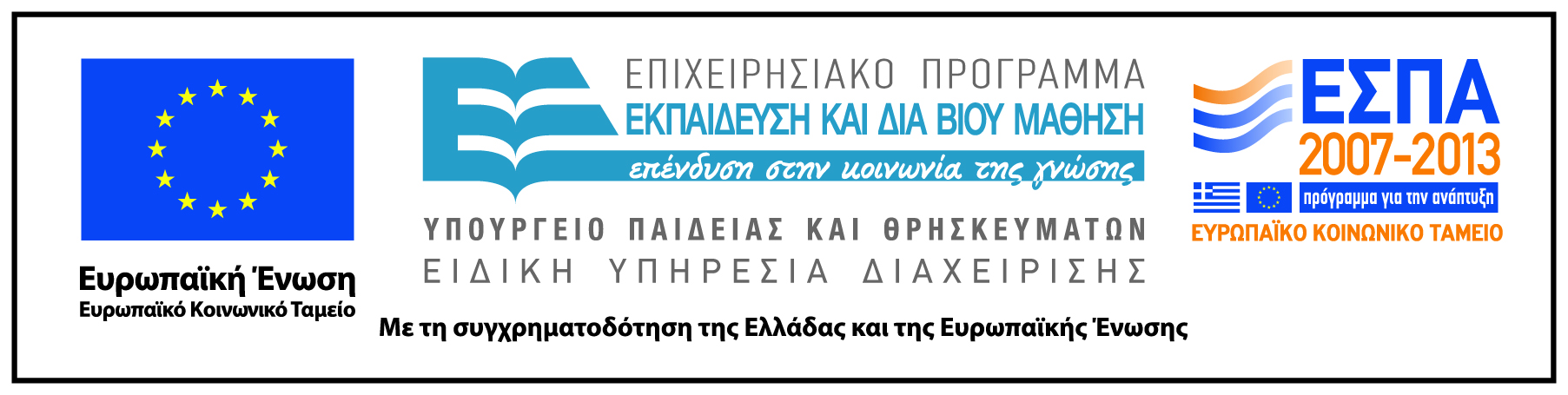